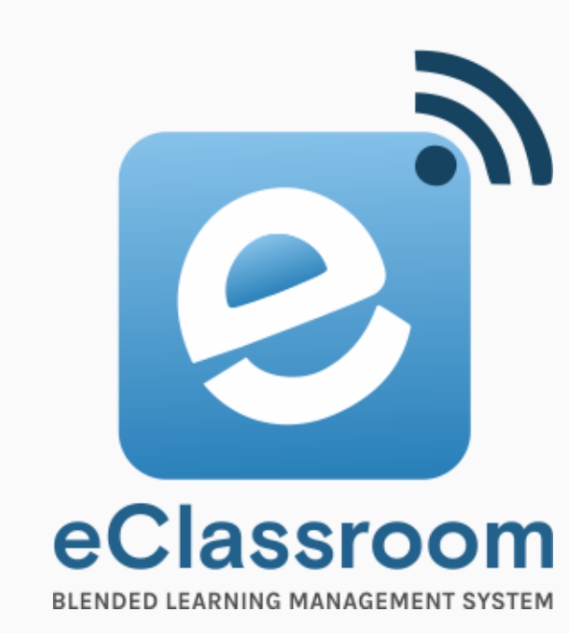 FEDERAL POLYTECHNIC EDE
eClassroom
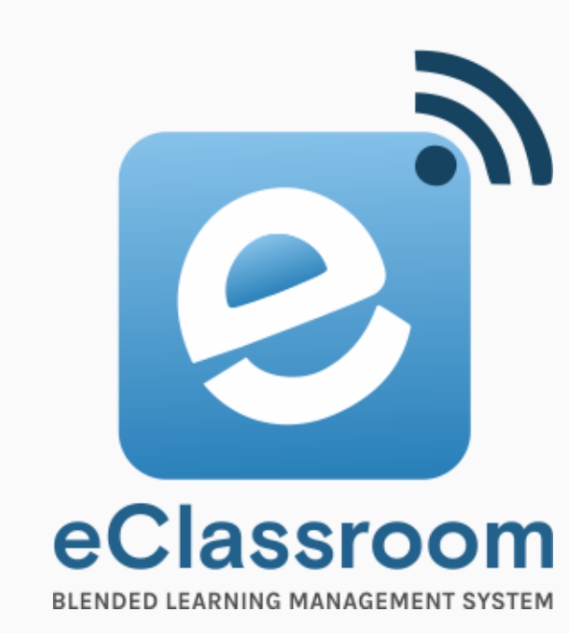 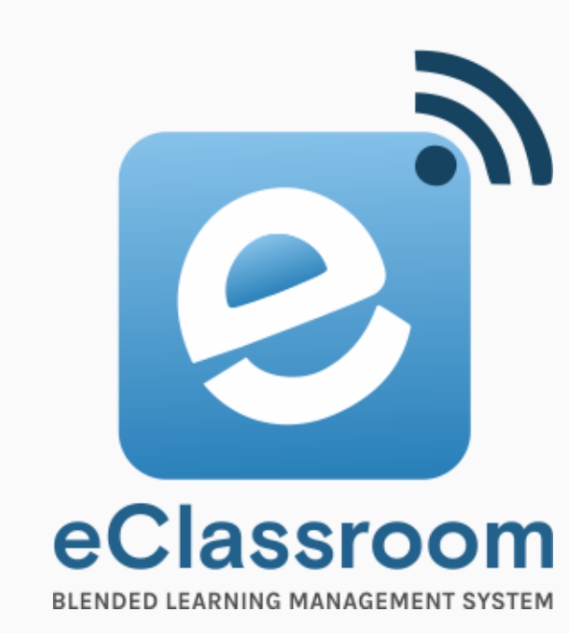 Introduction
FPE eClassroom is a blended Learning and Classroom Management software application designed for android based mobile phones and smart devices that provides the framework that handles all aspect of the learning process.
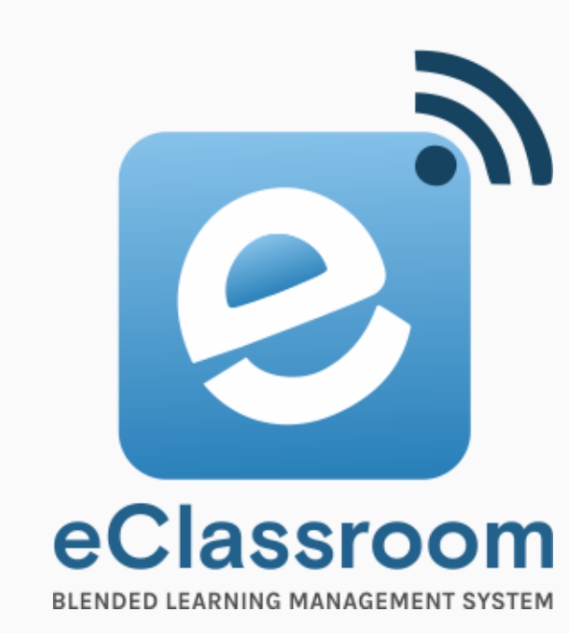 Objectives
Objectives of FPE eClassroom are to: 
Host and track online learning by providing virtual hub where learners can have access to training / learning resources
Enhance the quality of learning and teaching by meeting the learning styles or the needs of the students
Make training accessible for remote learners and provide a central location for training across the institution
Improve user-accessibility and time flexibility to engage learners in the learning process
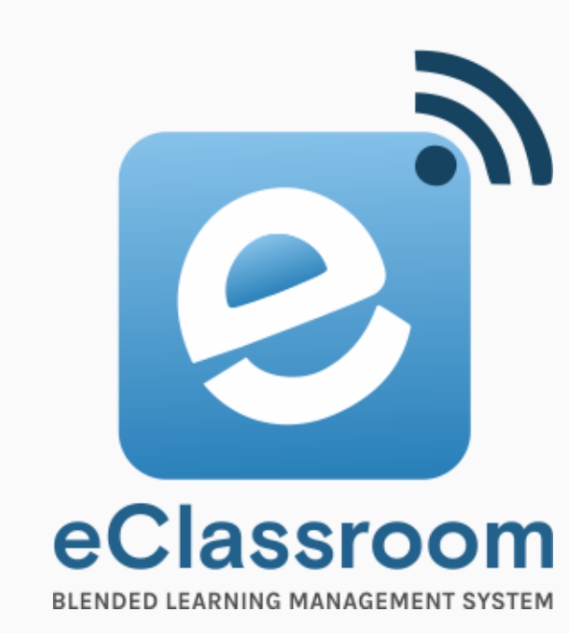 Features
Management of lecture materials
Group Chat Real-time interactivity 
Administration of Computer-Based Tests on mobile devices
Managing allocation of Monthly Data Requests for Lecturers e. Classroom Controls and Notifications
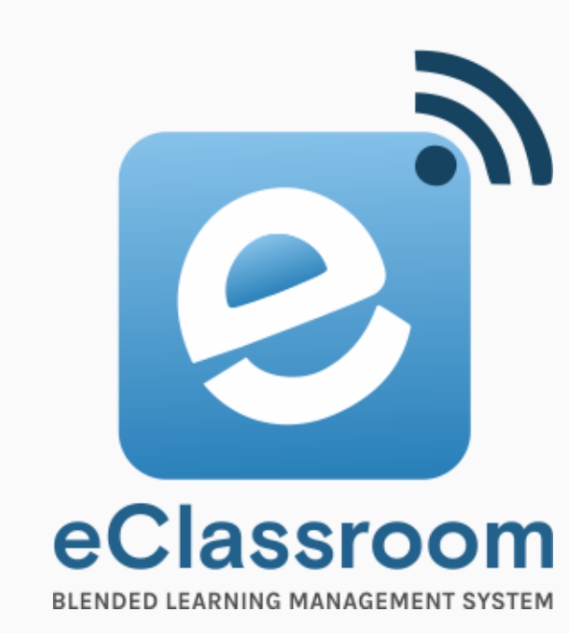 Accessibility/Download
FPE eClassroom is accessible on google play store and can be downloaded by lecturers and students
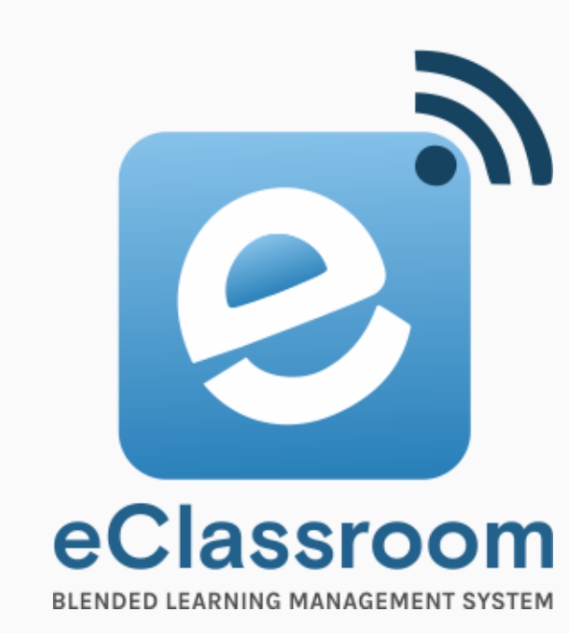 Lecturers Activities
Lecturers are required to login to FPE eClassroom using the same FPE SIMS login credentials
Register Semester Courses
Prepare and upload Course Information, Course Outlines and Courseware for the semester courses 
Engage students in learning using the Real-time Group Chat rooms
Conduct CBT / Quizzes for continuous assessments
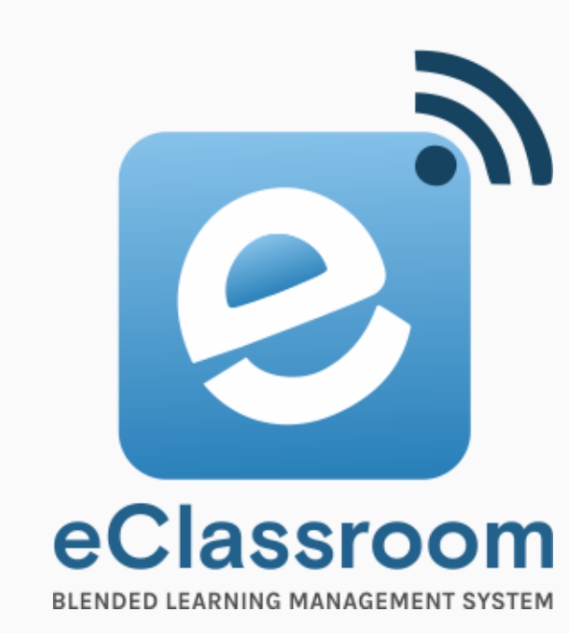 Students Activities
Students are required to login to FPE eClassroom using the same Portal login credentials
Download Courseware for all the registered semester courses
Join the Lecturers in learning using the Real-time Group Chat rooms
Prepare for continuous assessments with CBT
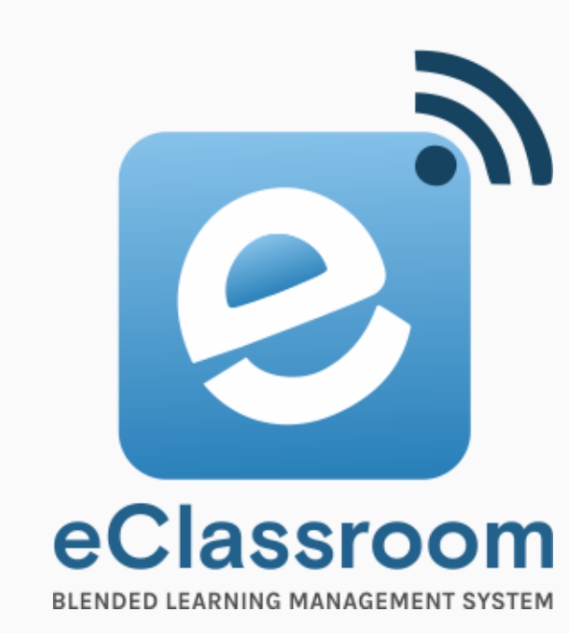 User’s Interface Description
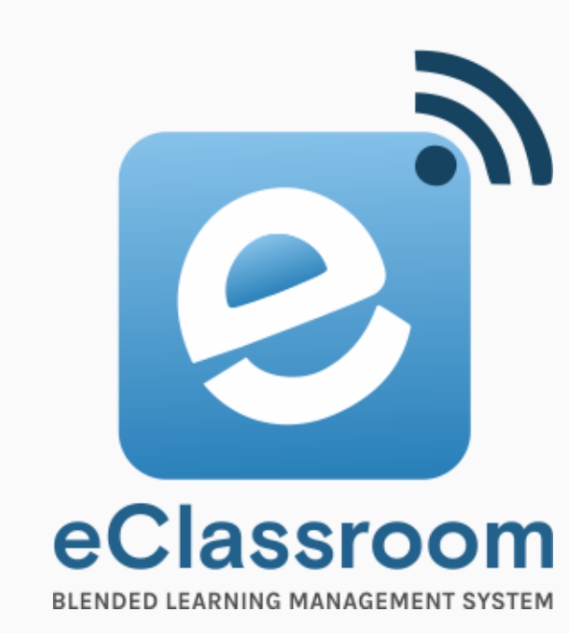 Login Page
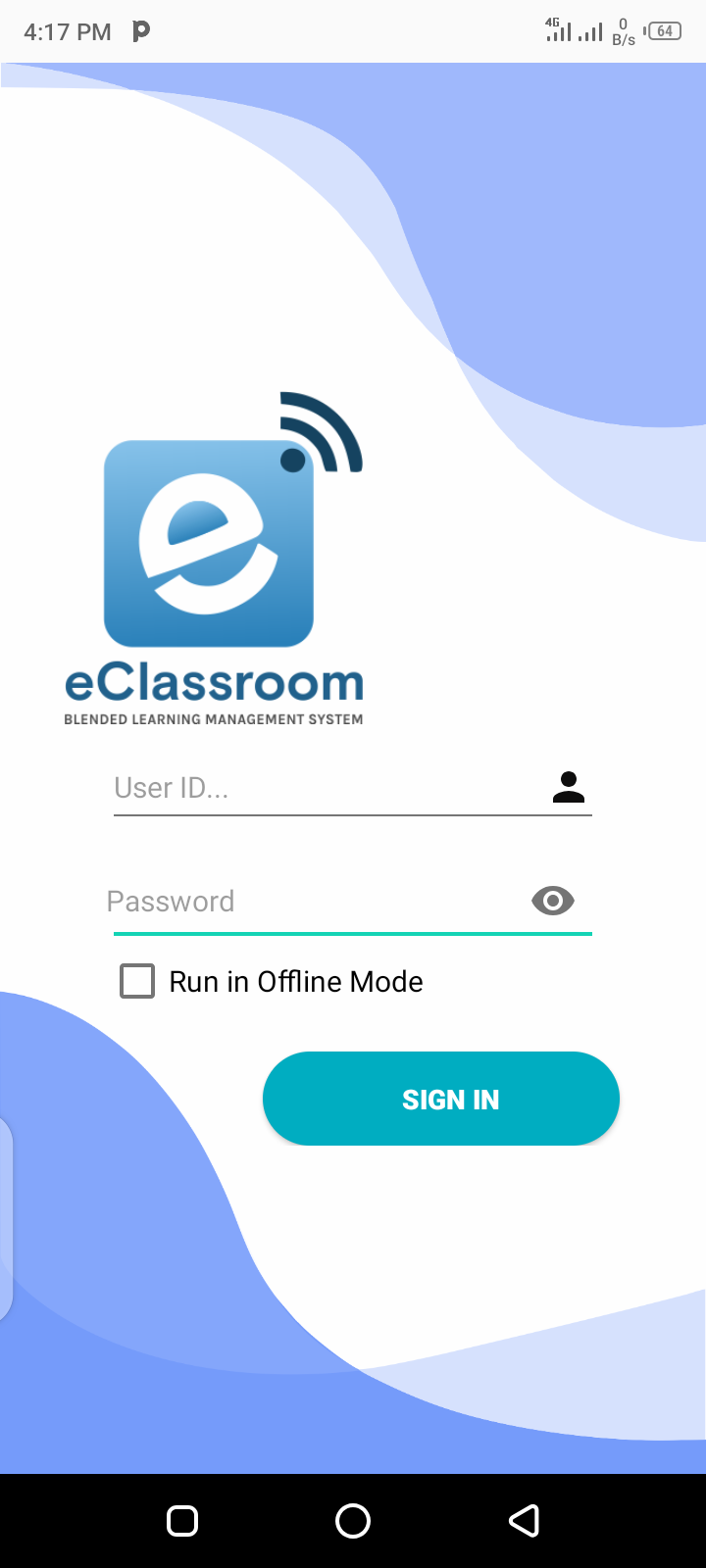 Enter your User ID and Password here to gain access.
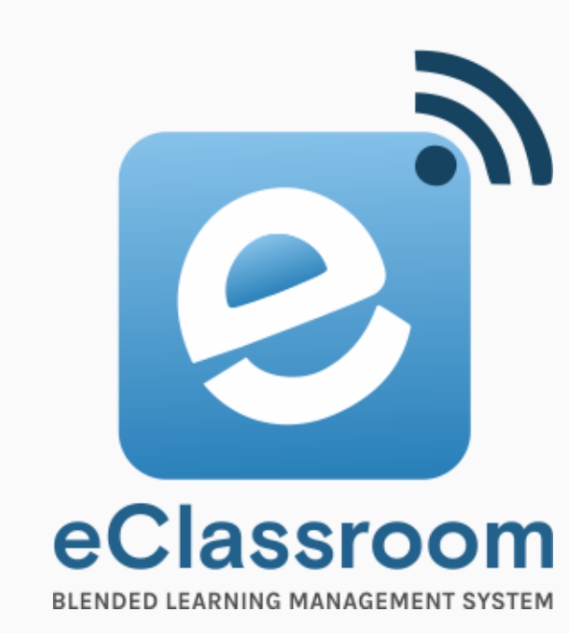 Lecturer’s Dashbaord
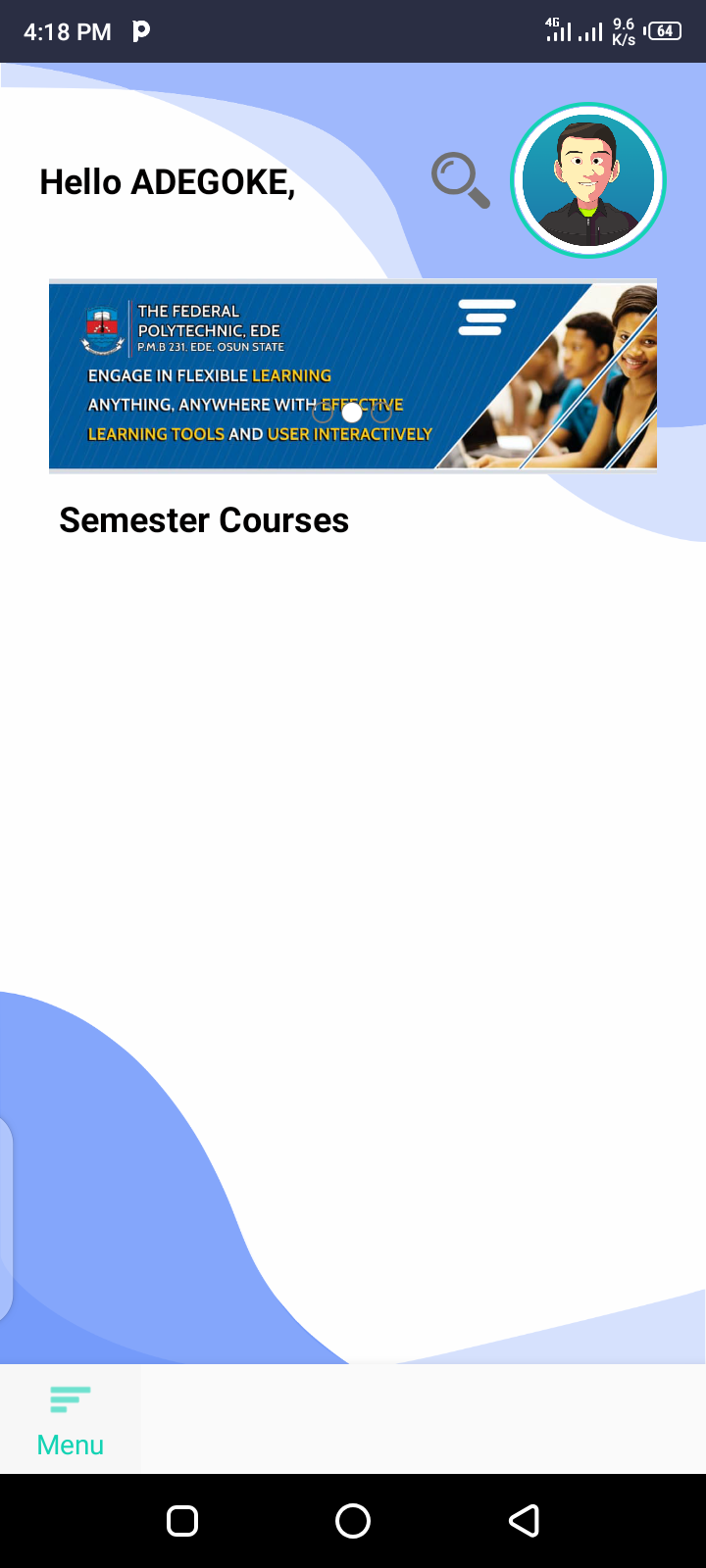 All registered courses are listed here
This pops-up the menu list
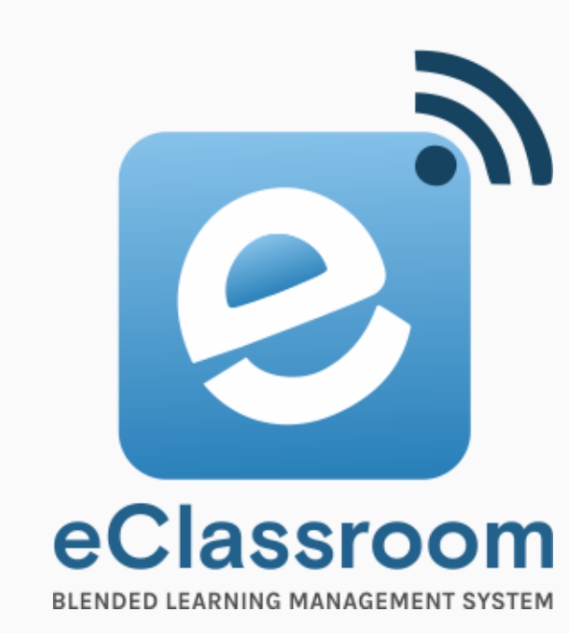 Menu List
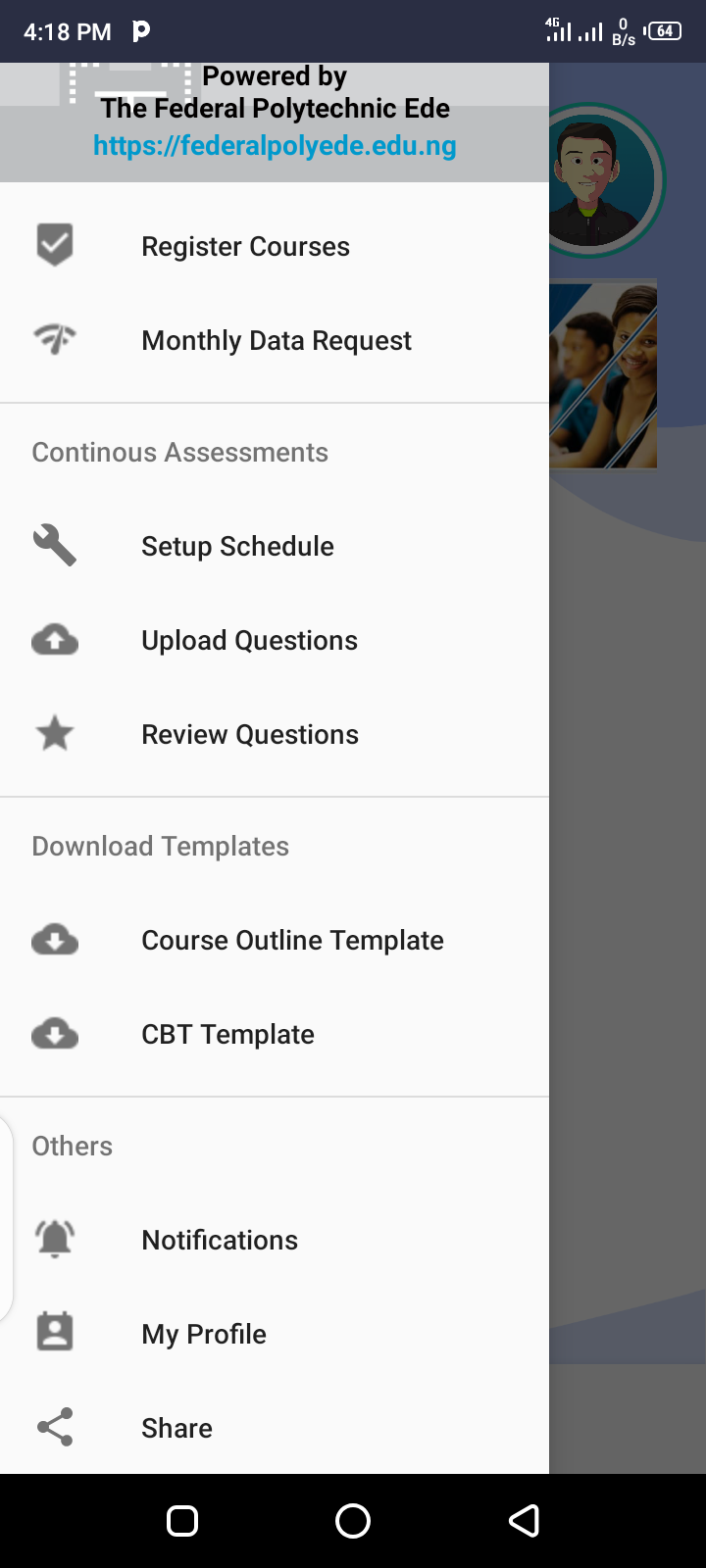 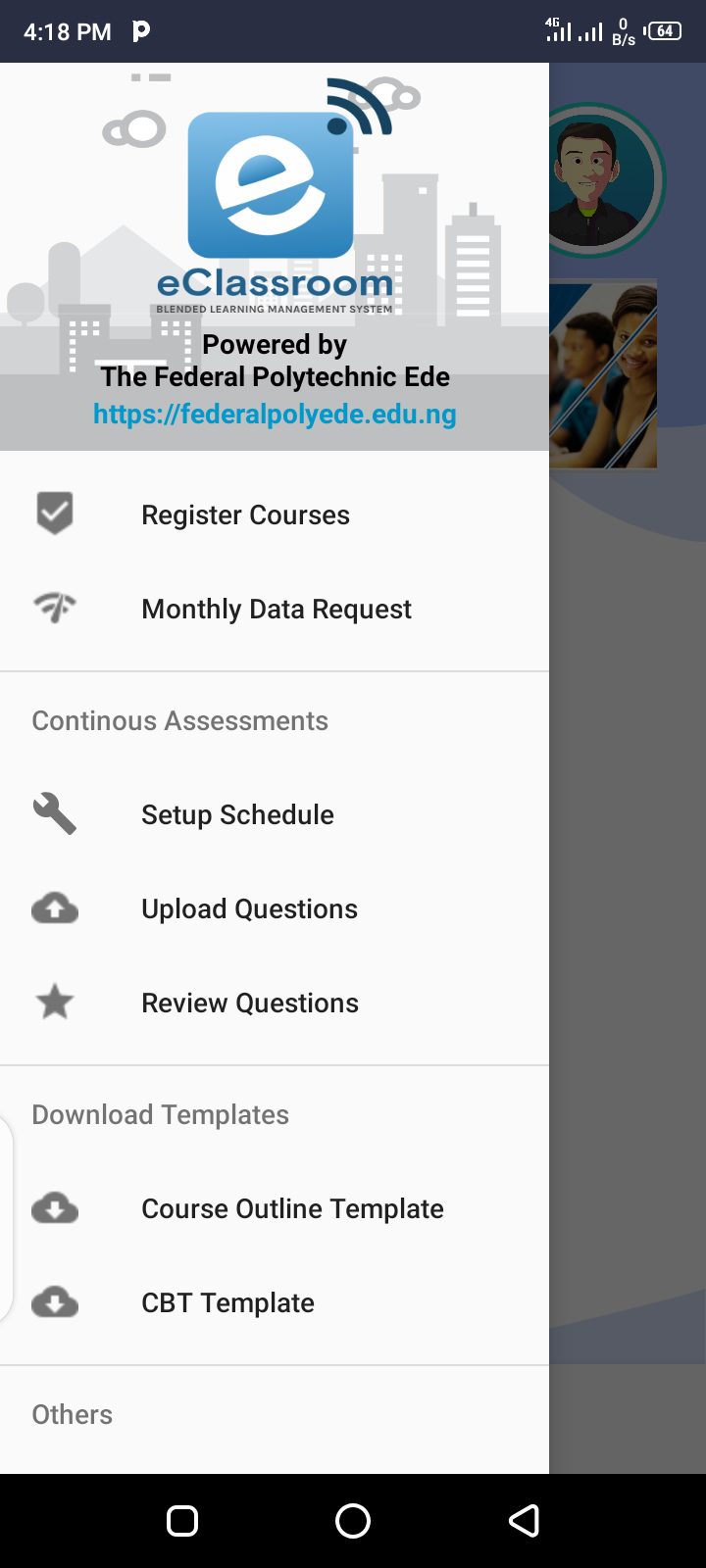 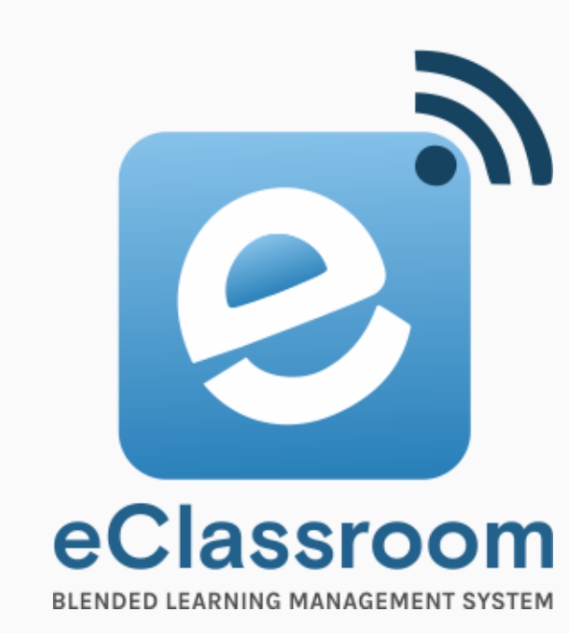 Menu List: Register Courses
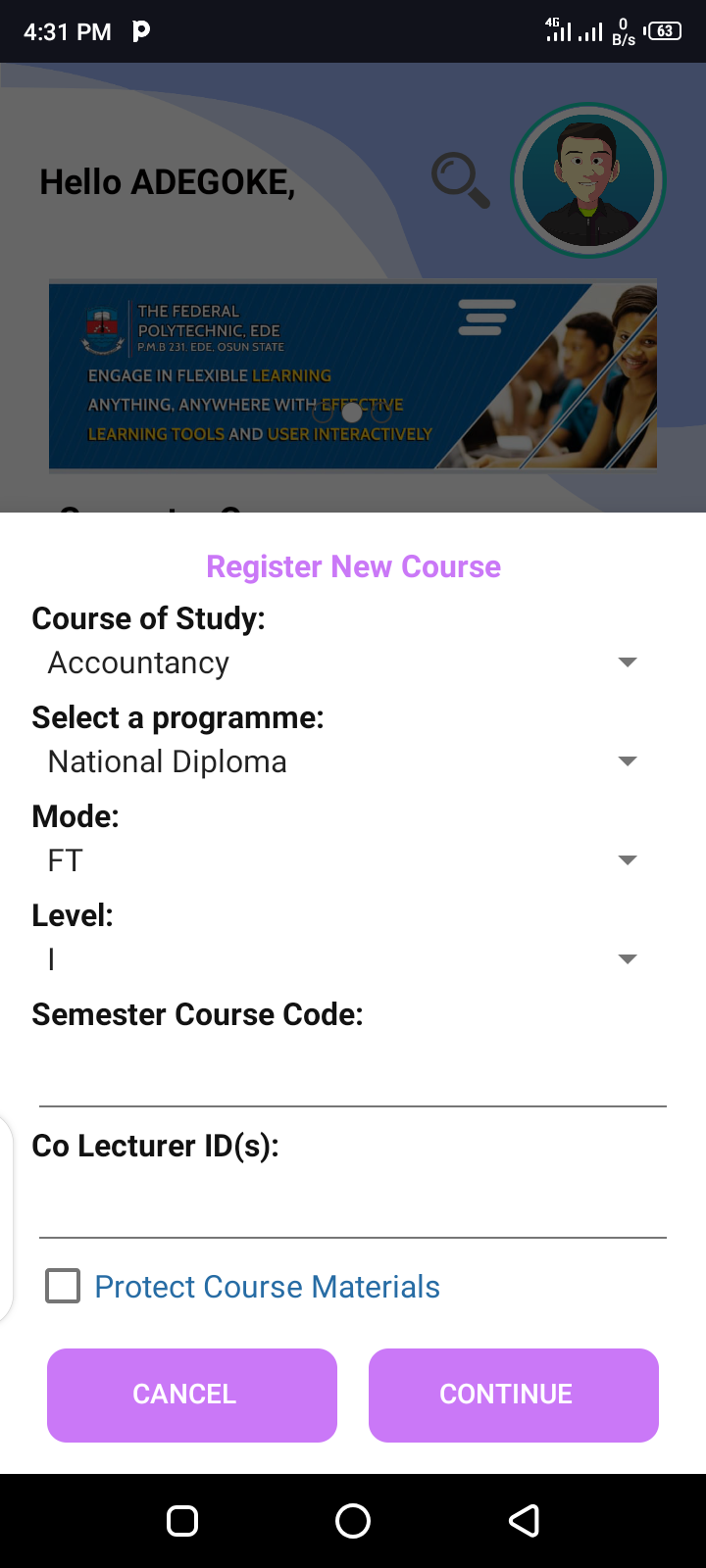 This function allows a Lecturer/Technologist to protect his/her intellectual material. It can only be viewed but cannot be downloaded.
Menu List: Registered Courses on Dashboard
Displays available options, demonstrated in the next slide
1
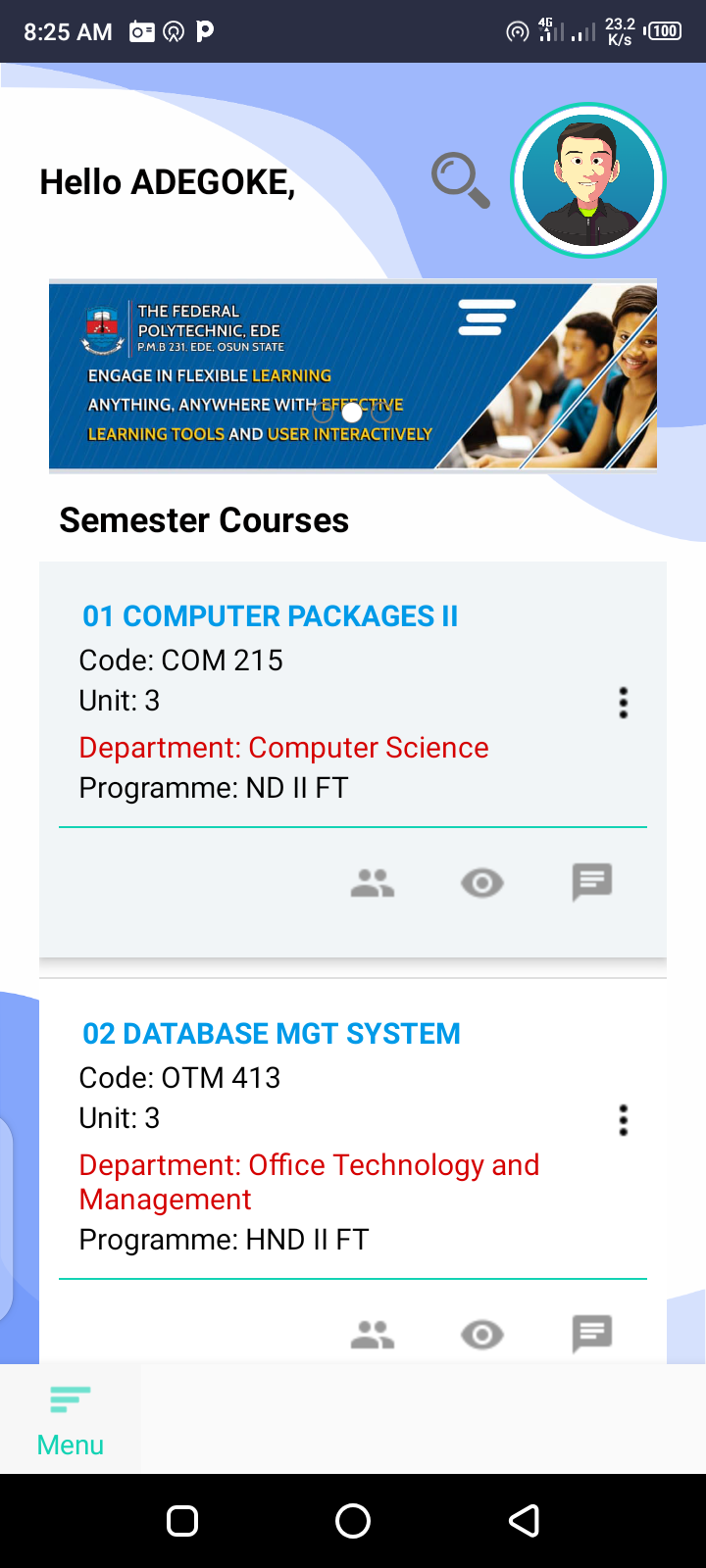 Displays list of students enrollment for the course
2
Attendance register allows a tutor to check list of students who attended the class
3
This icon represent discussion/chat room. To be explained in further slides
4
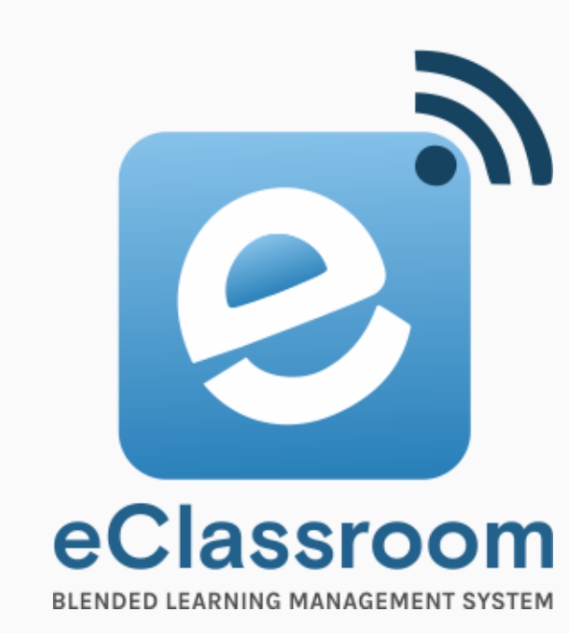 Menu List: Registered Courses on Dashboard
Allows you to “View” or  “Upload” course information.
1
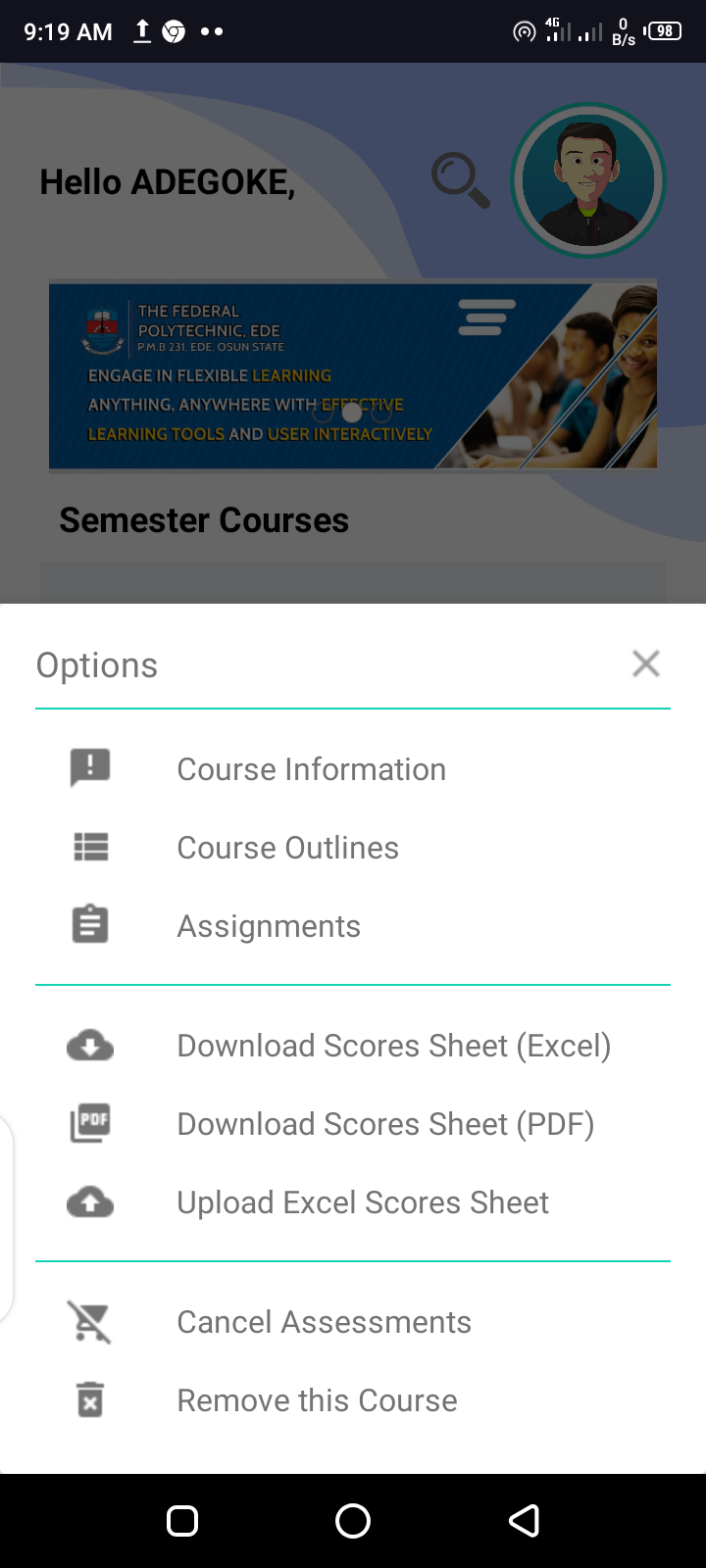 Allows you to “View” or  “Upload” course outlines.
Allows you to “View” or  “Upload” assignments
Enables tutor to download score sheet (Excel)
Enables tutor to download score sheet (PDF)
Enables tutor to upload score sheet (Excel)
Cancels already scheduled assignments
Used to remove registered courses
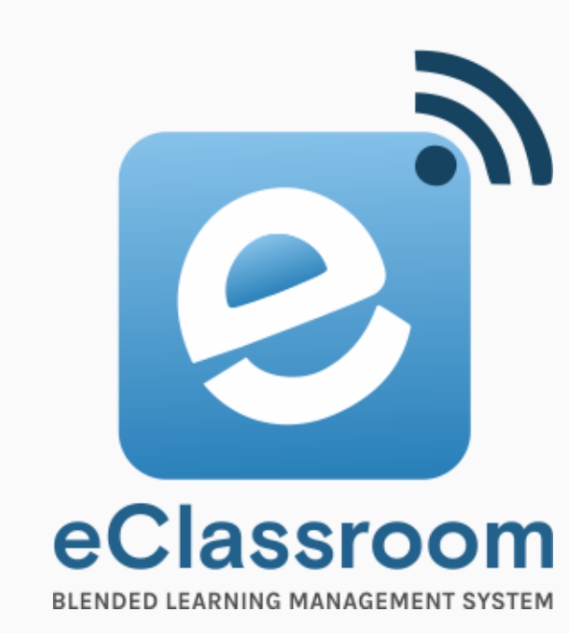 Semester Courses Enrolment
2
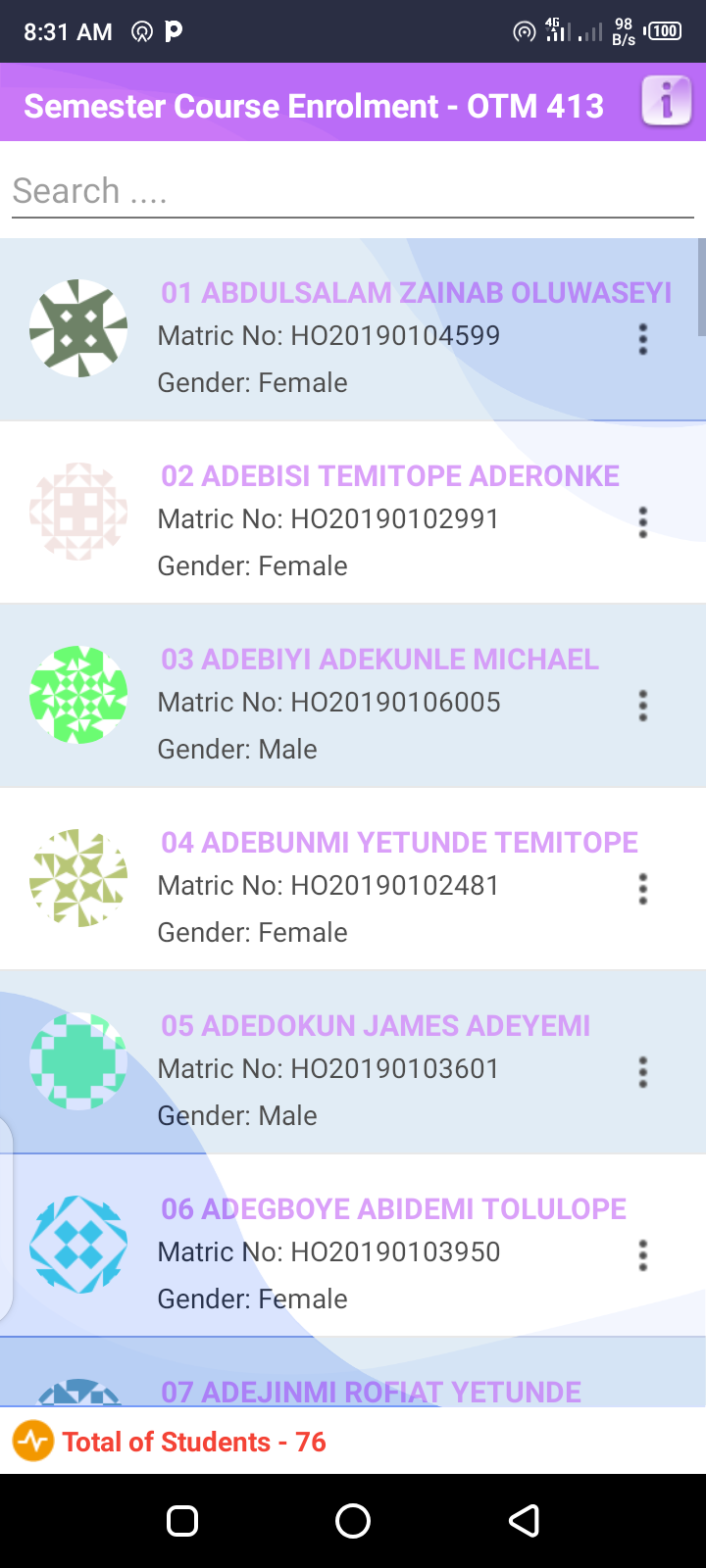 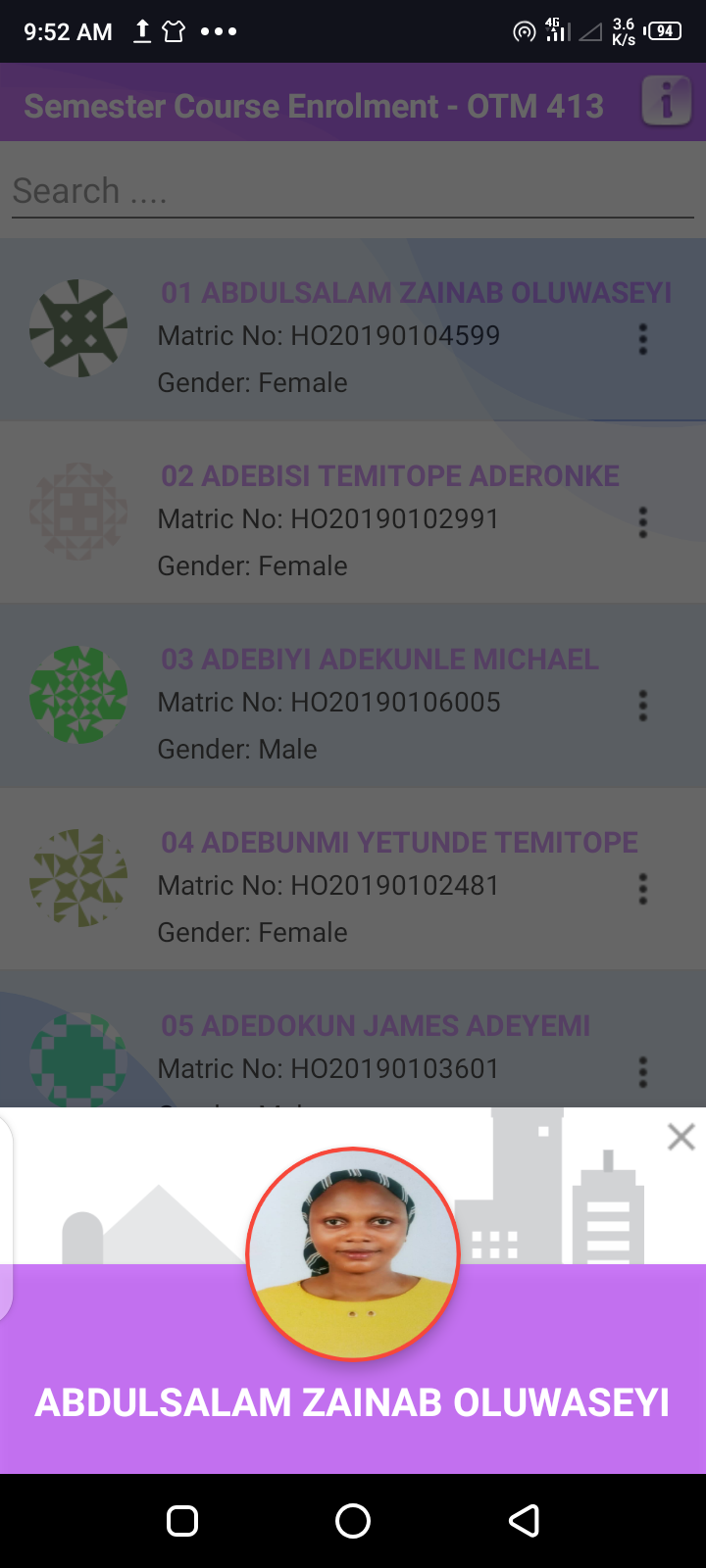 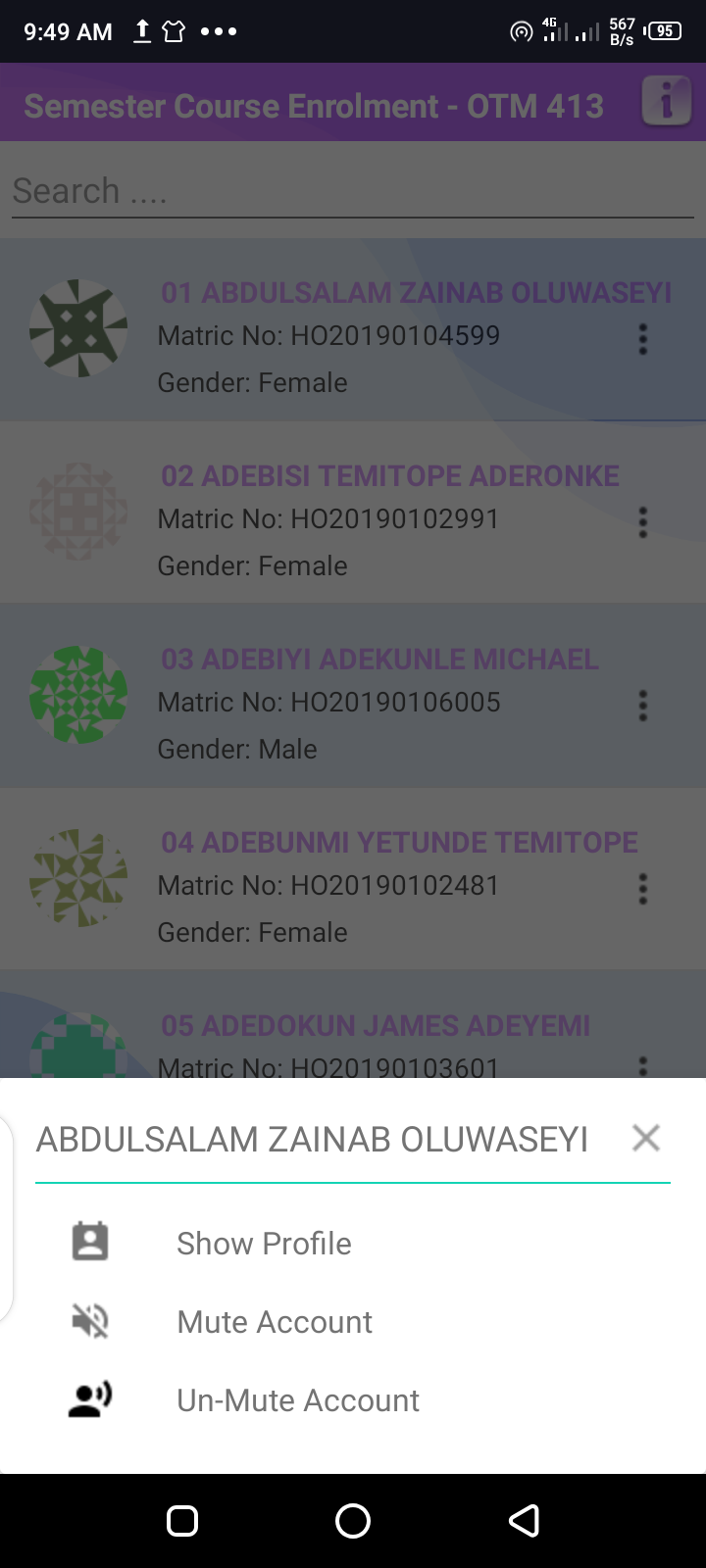 Displays student profile
Used to mute/unmute student account
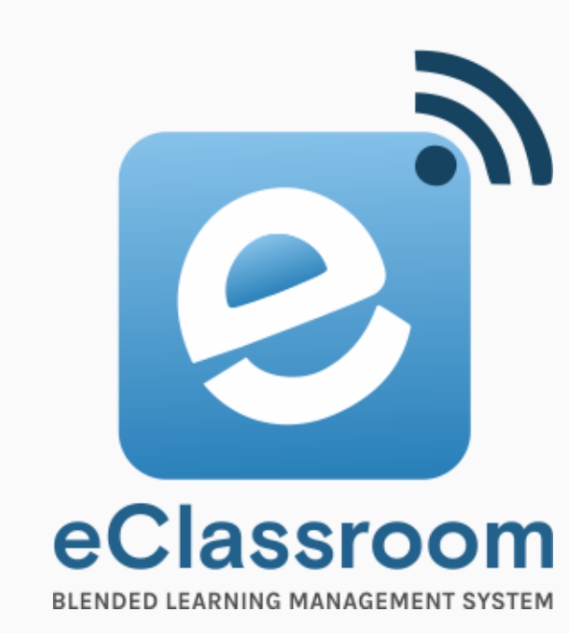 Semester Courses Enrolment… Contd.
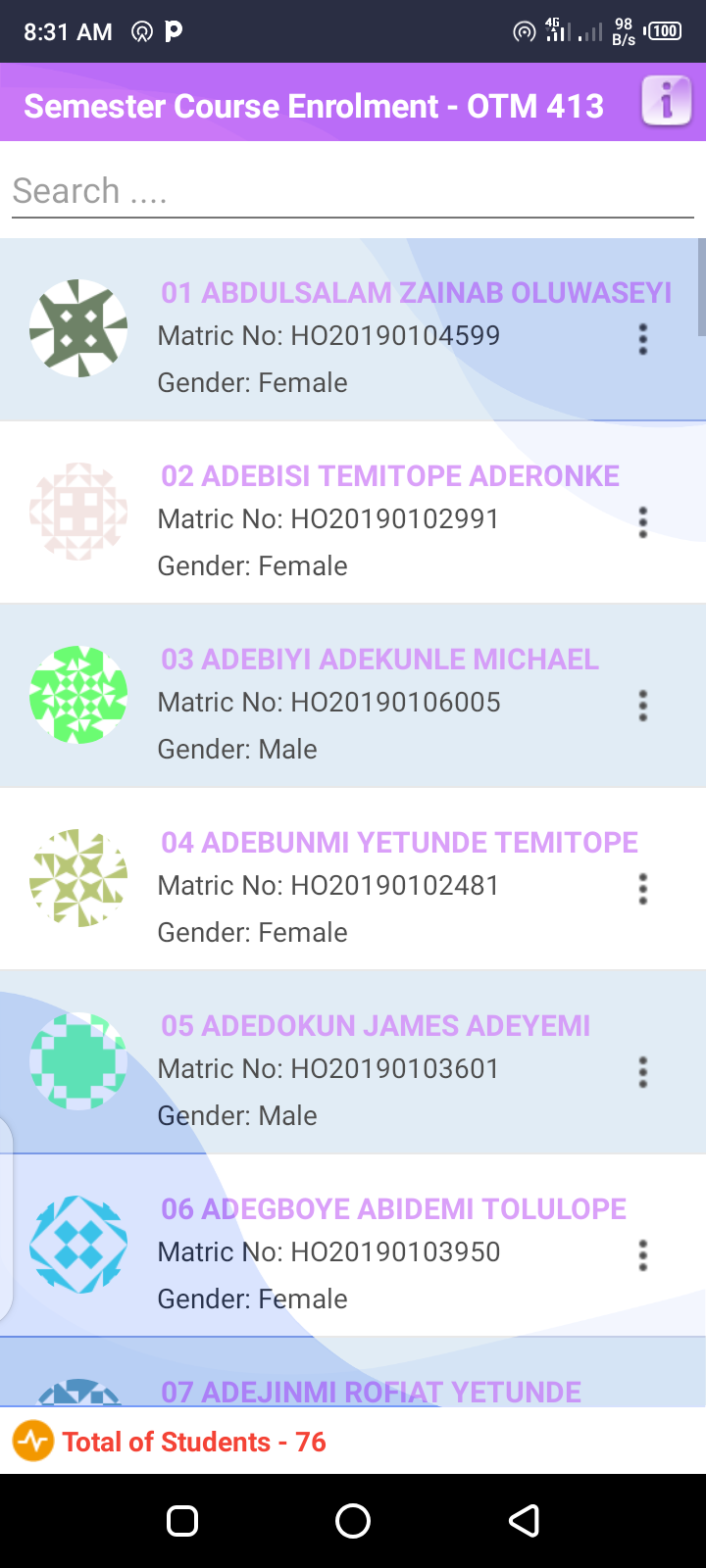 Allows you search for student information by keywords
Displays total number of registered students for the course
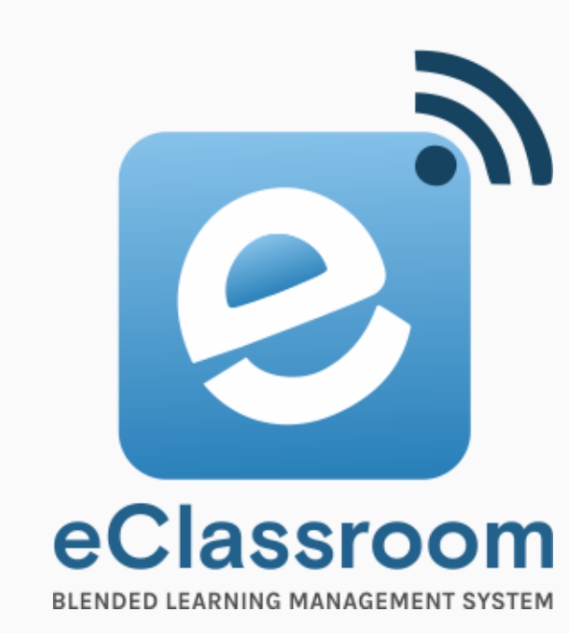 Menu List: Registered Courses on Dashboard (Attendance List)
To check all attendees
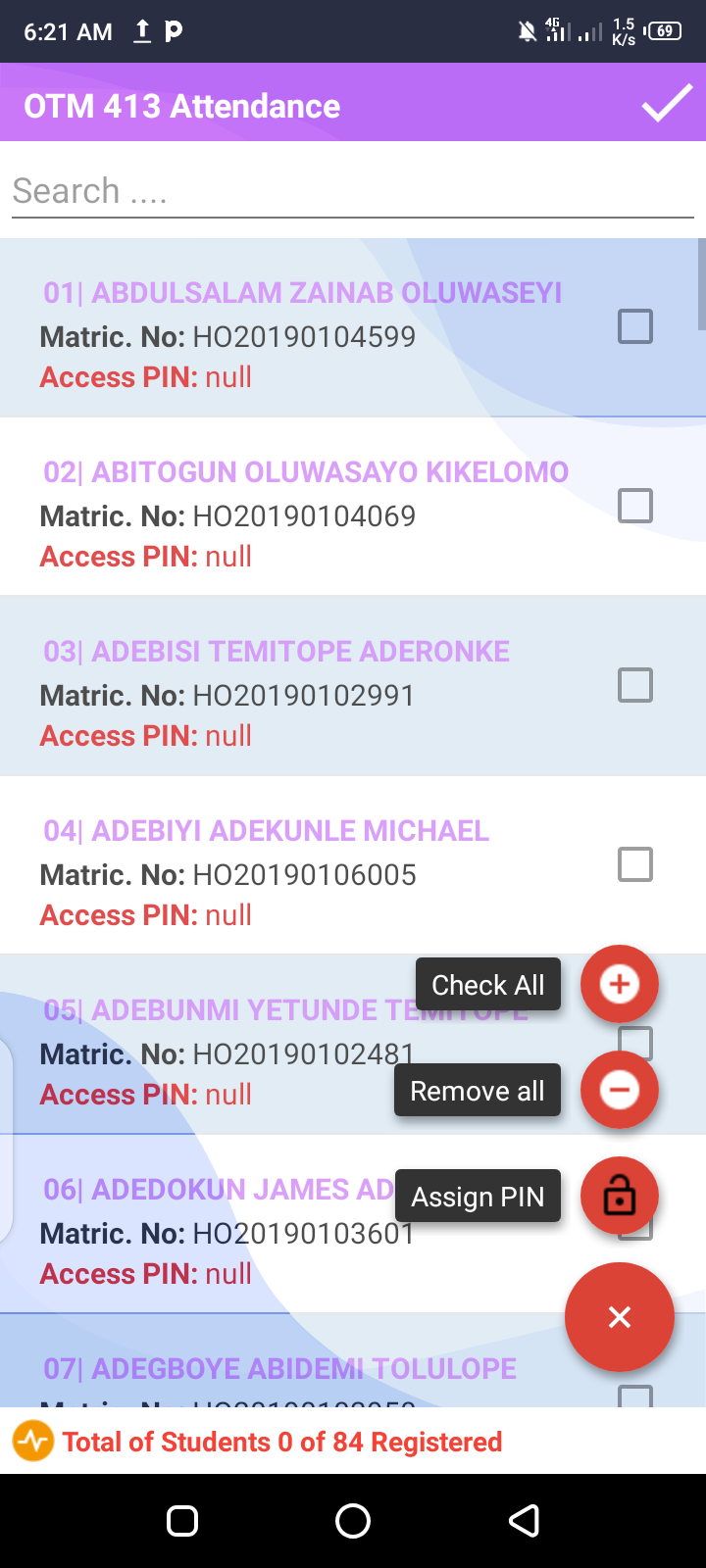 3
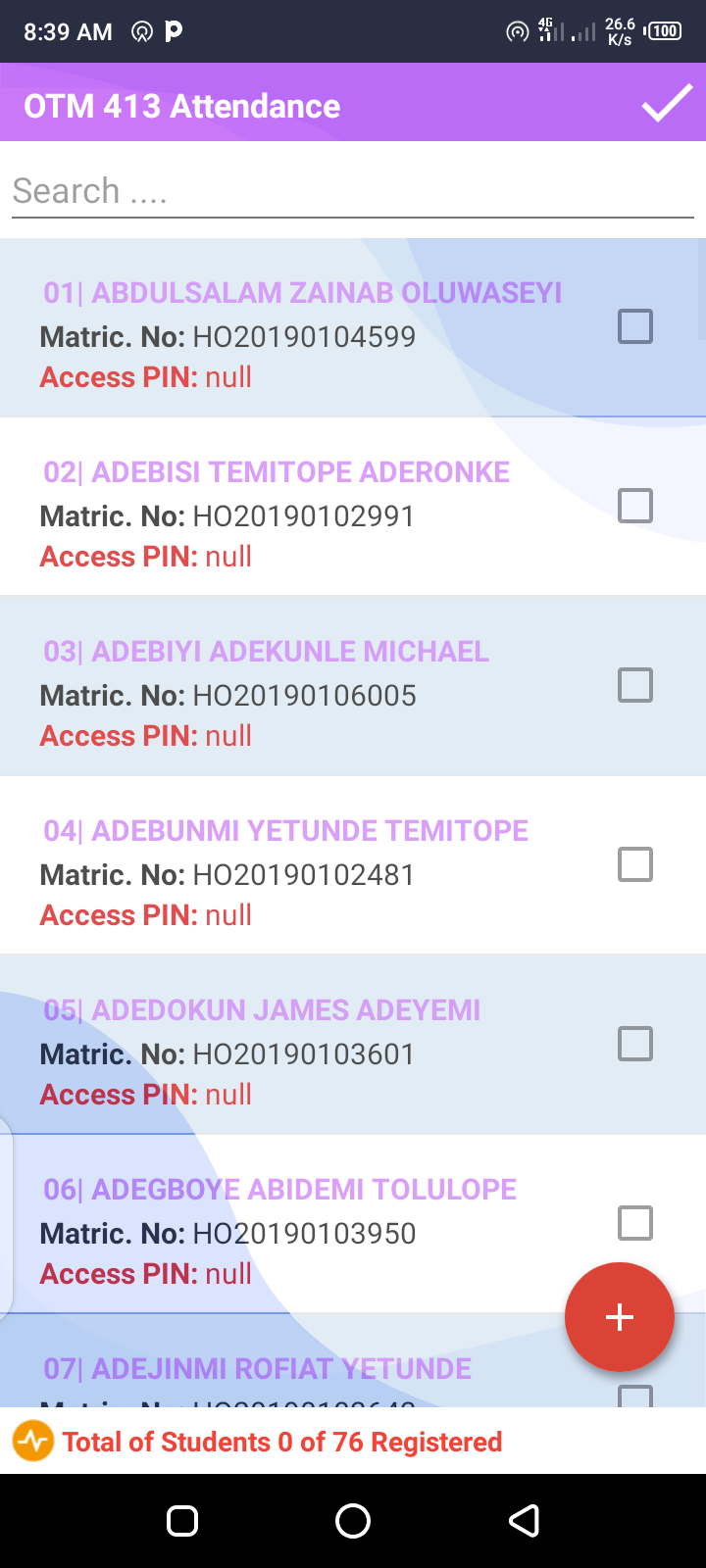 To uncheck all attendees
To assign access ‘PIN’
Which is randomly generated
Minimizes functionalities
Functionalities
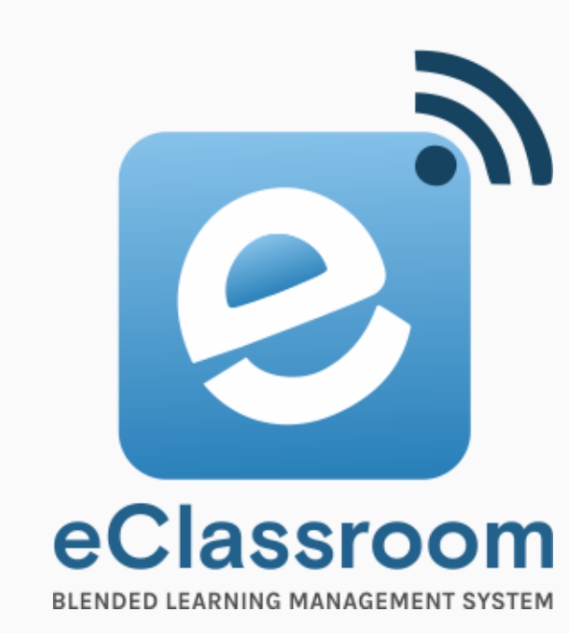 Menu List: Registered Courses on Dashboard (Attendance List): Assign PIN
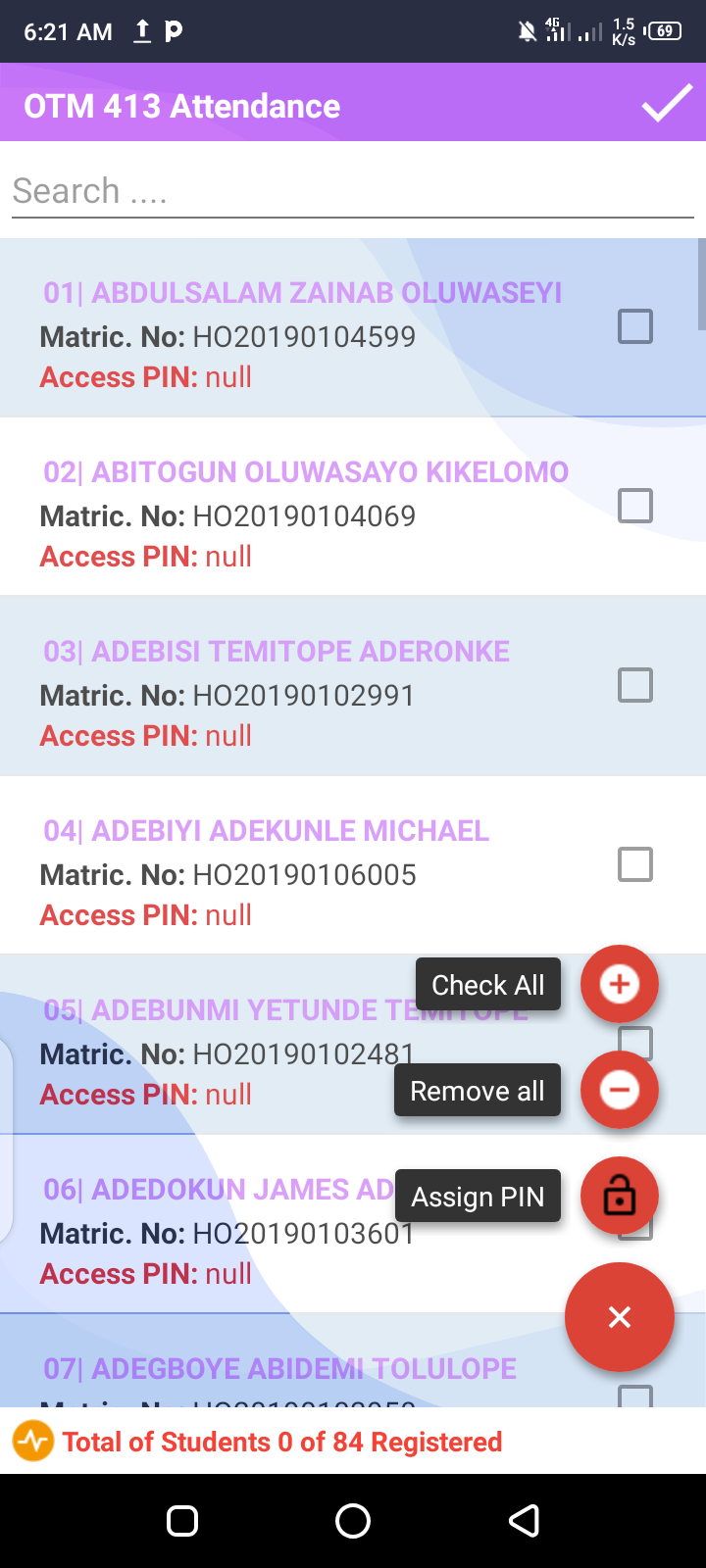 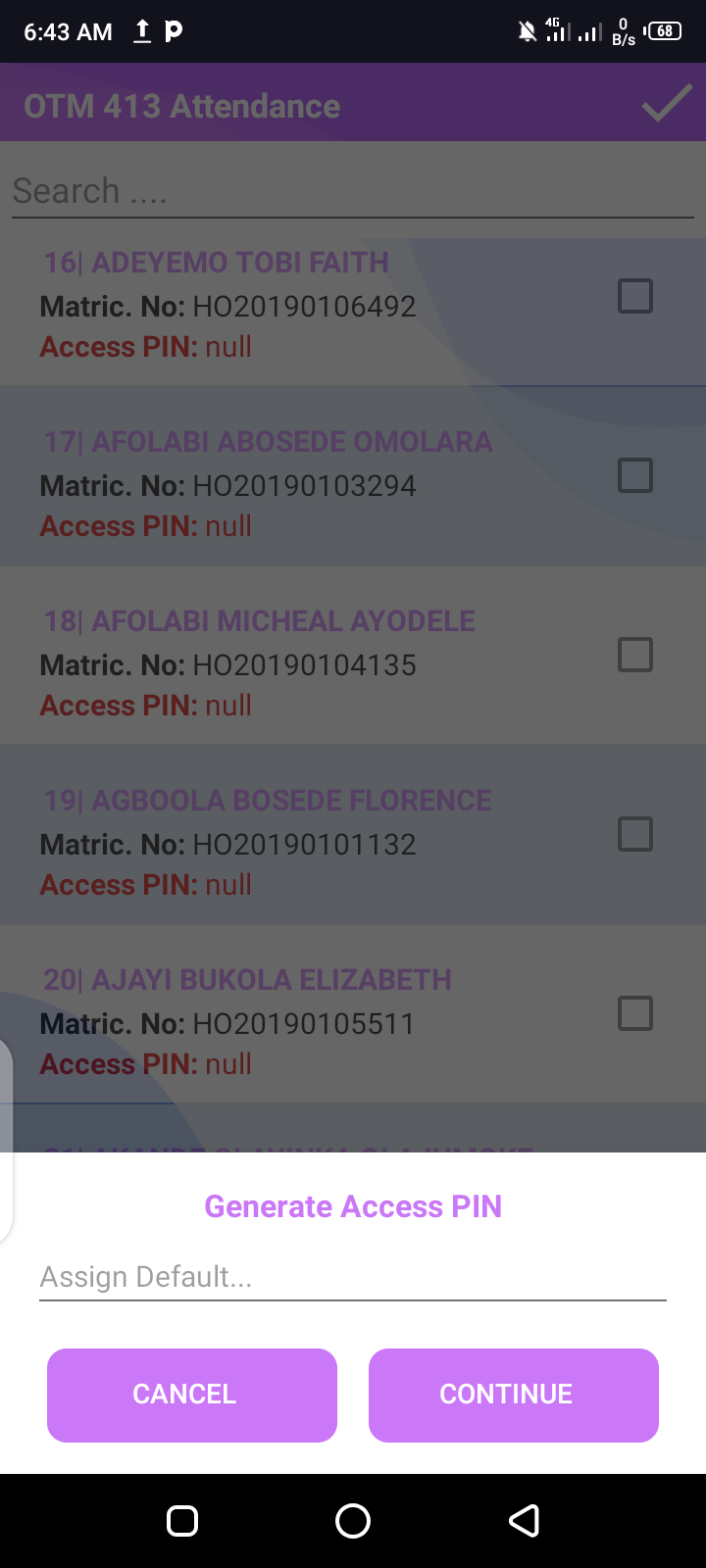 To randomly generate access PIN (Check attendees list and click continue) and reload list.

BUT

To assign same PIN for all, type the assigned PIN desired, click continue  and reload
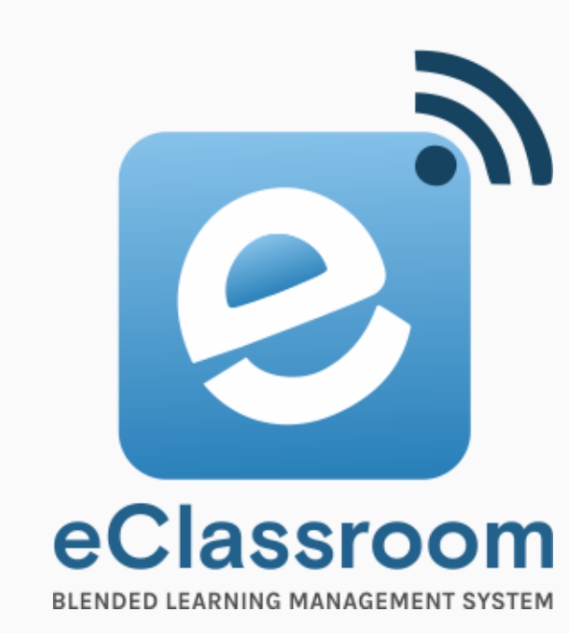 Menu List: Registered Courses on Dashboard (Chat room/Discussion)
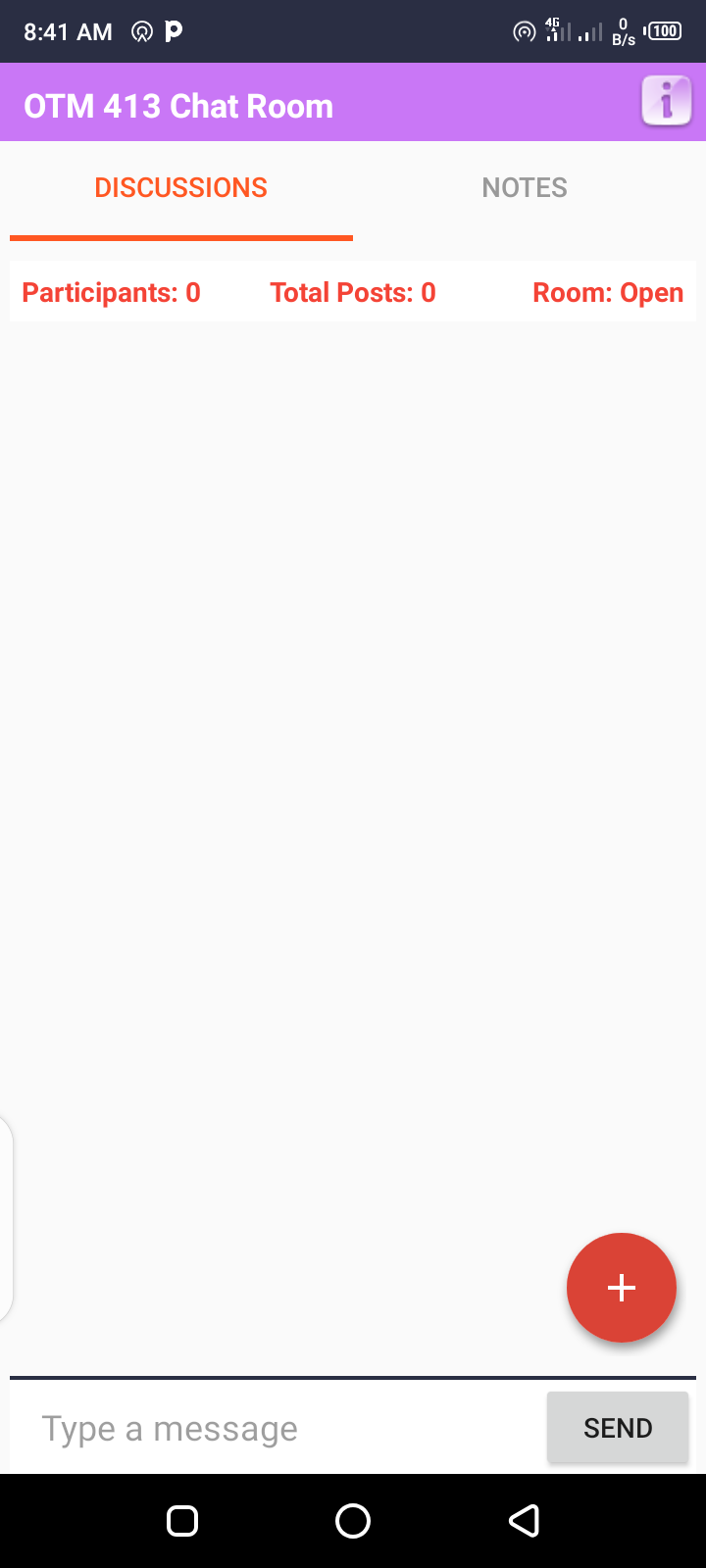 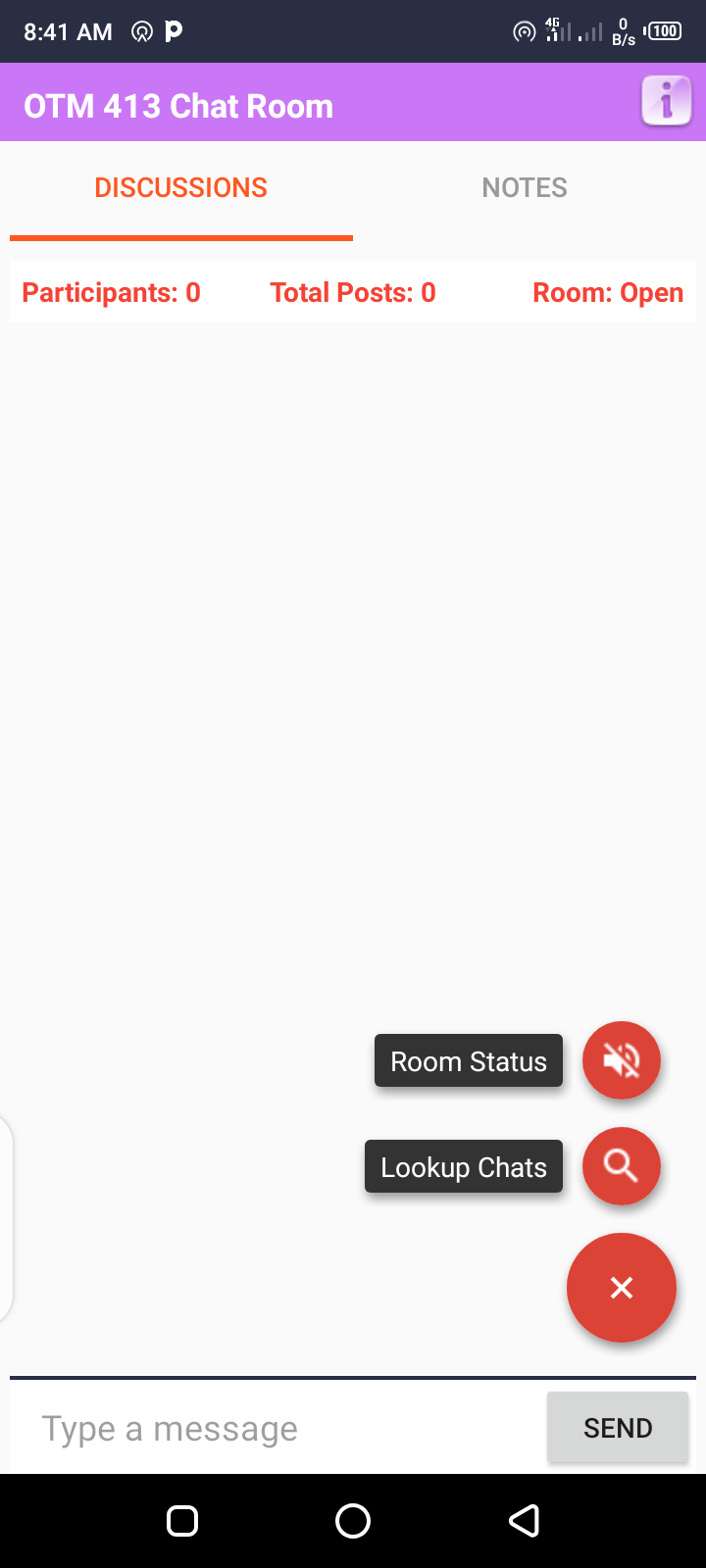 To change chat room status 
(Muted/Open)
4
To search for keywords fom precious chat/discussion
To minimize function
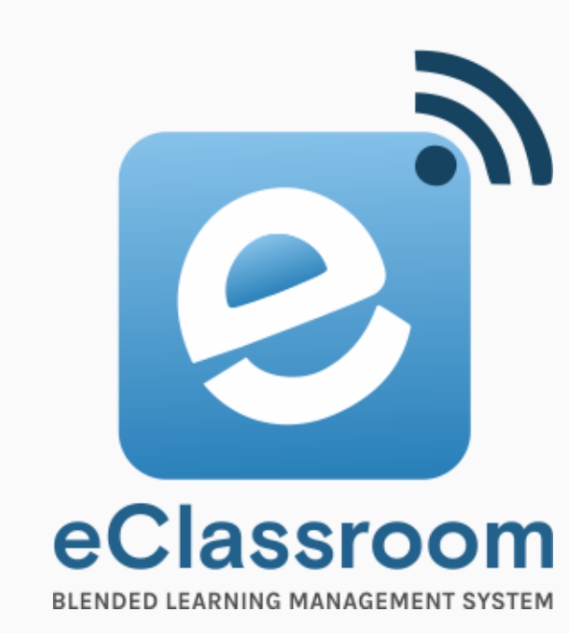 Menu List: Registered Courses on Dashboard (Chat room/Notes)
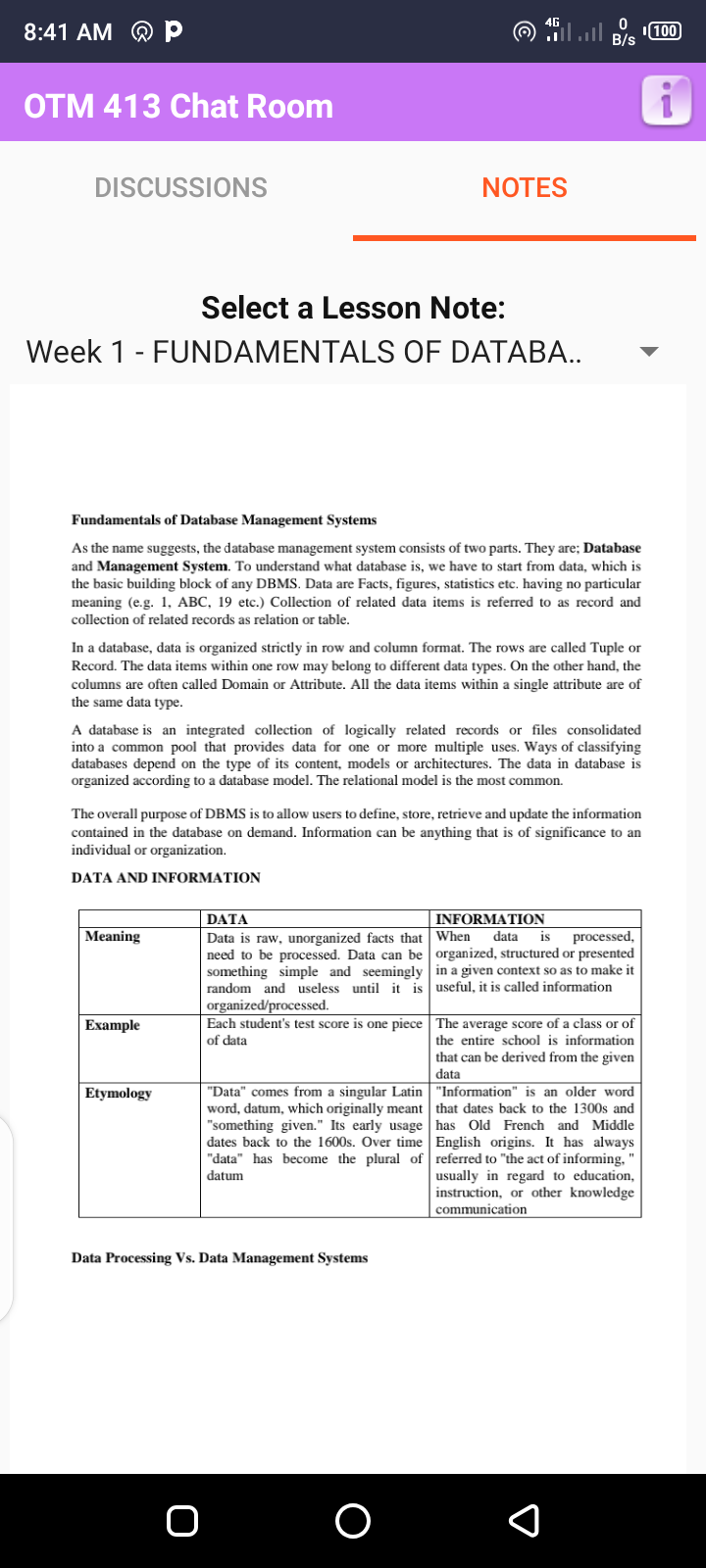 4
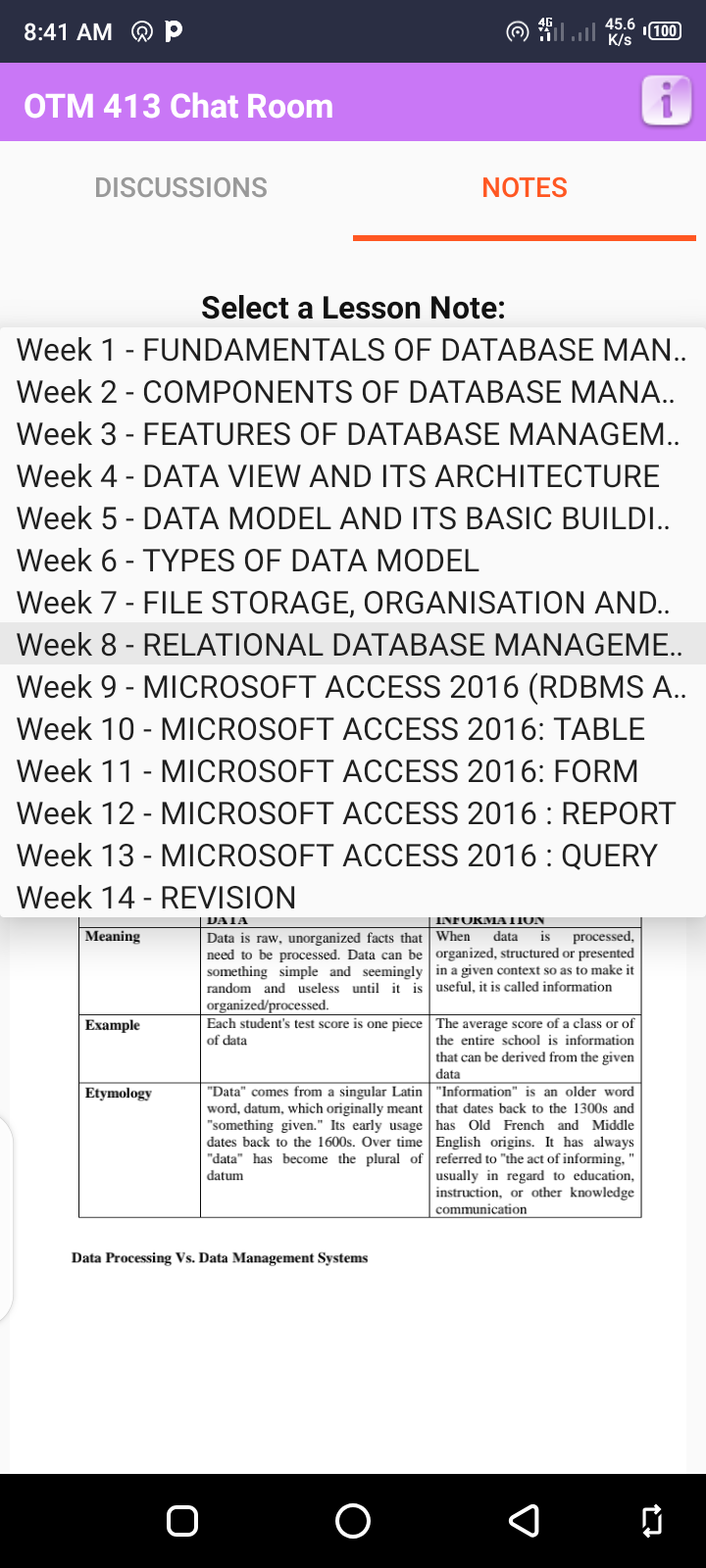 Week 1 – lesson note displayed
List of lesson notes from course outlines
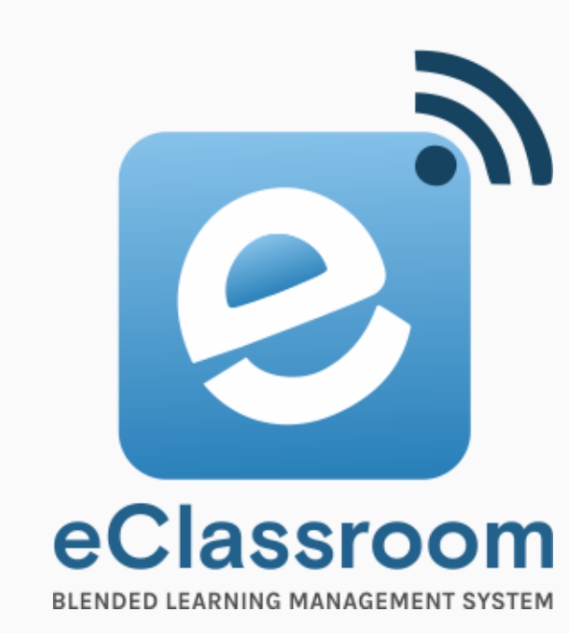 Menu List: Monthly Data Request
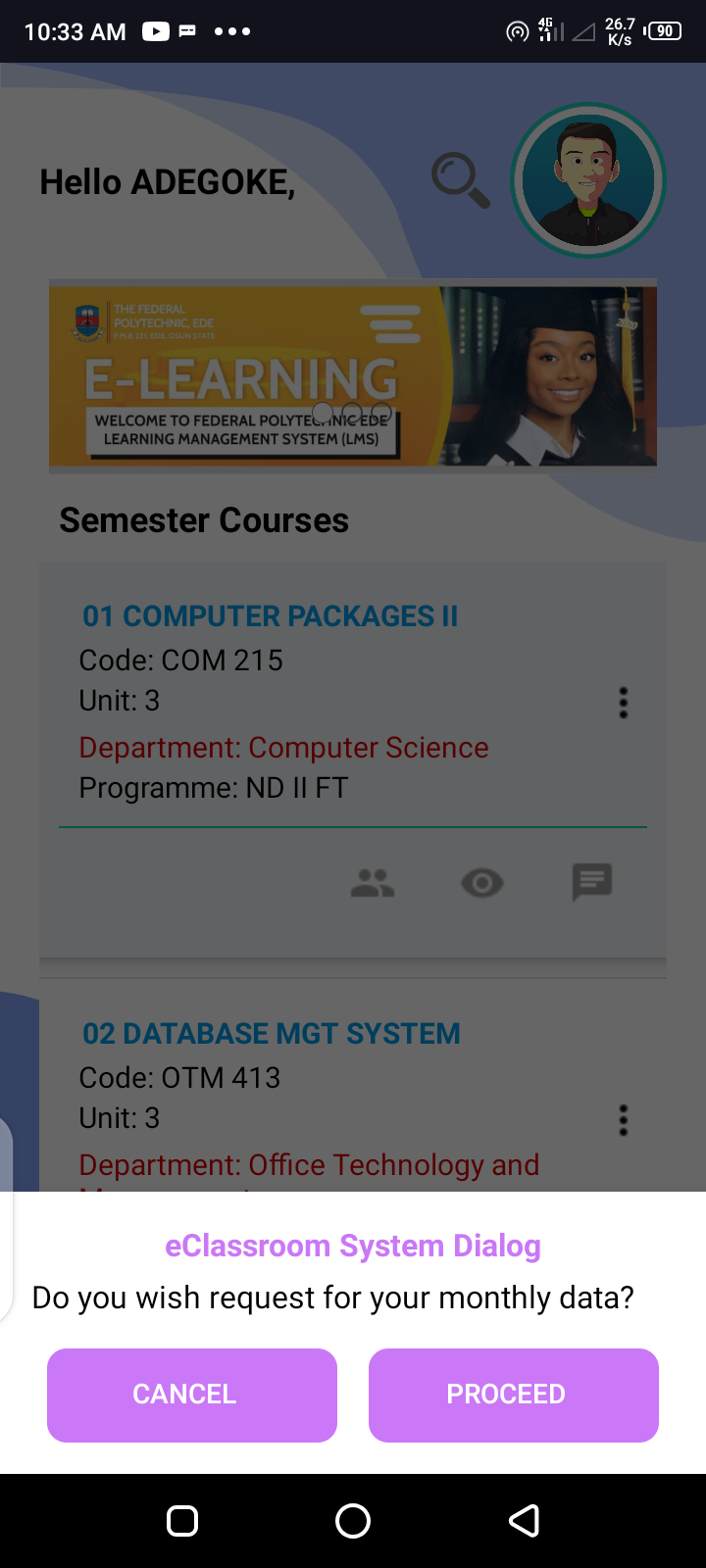 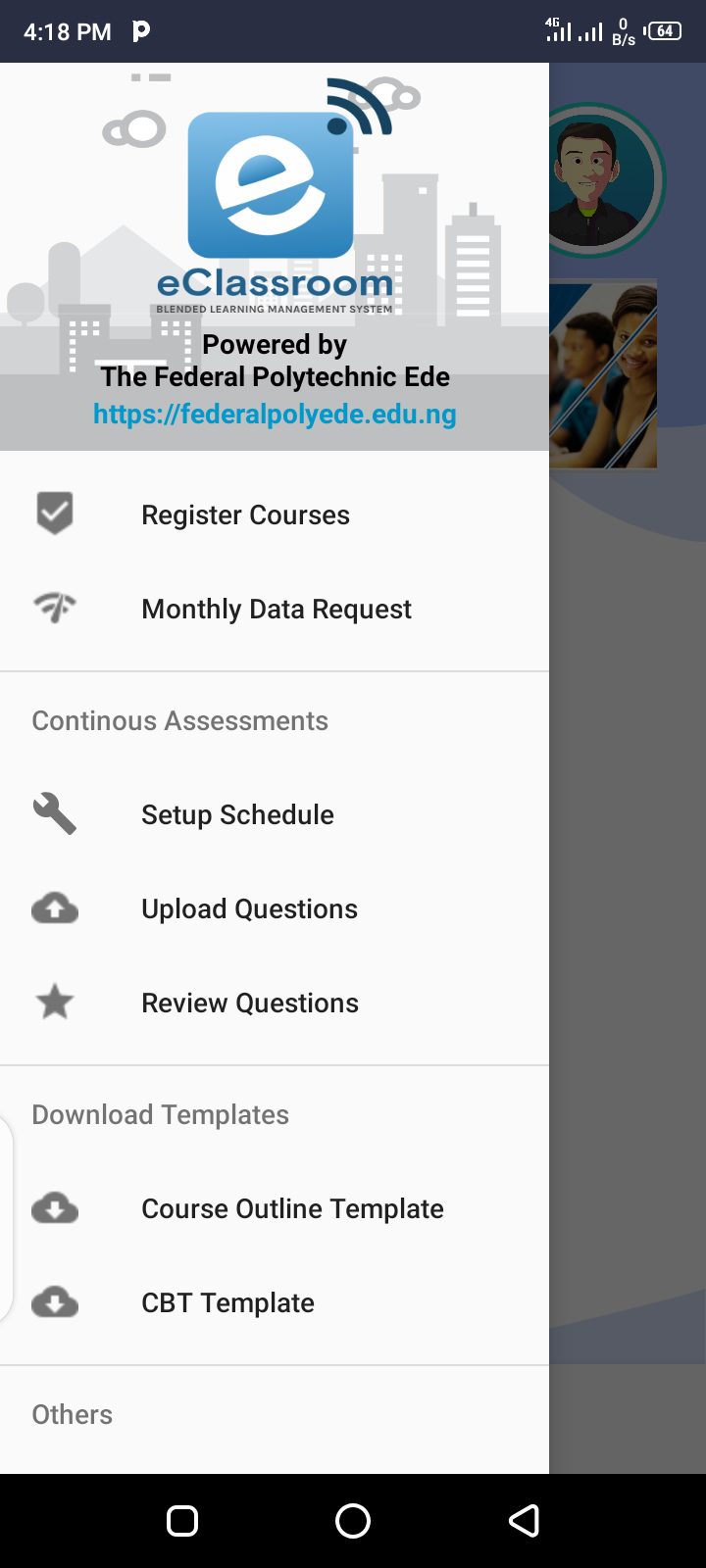 This function allows you to request for your monthly data.
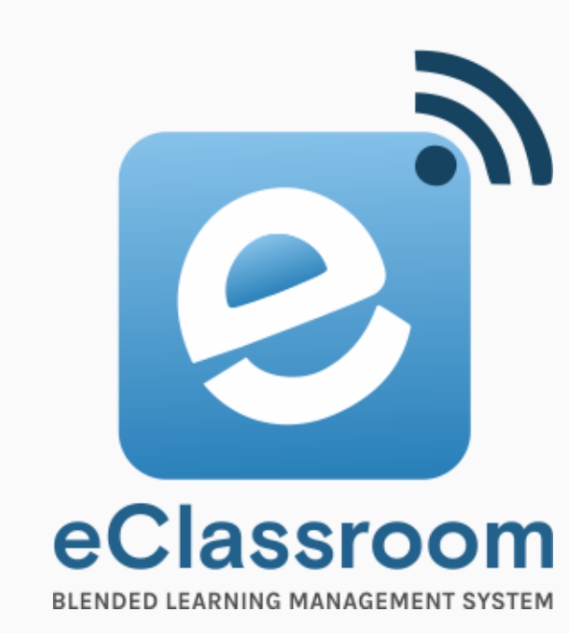 Menu List: Setup Schedule
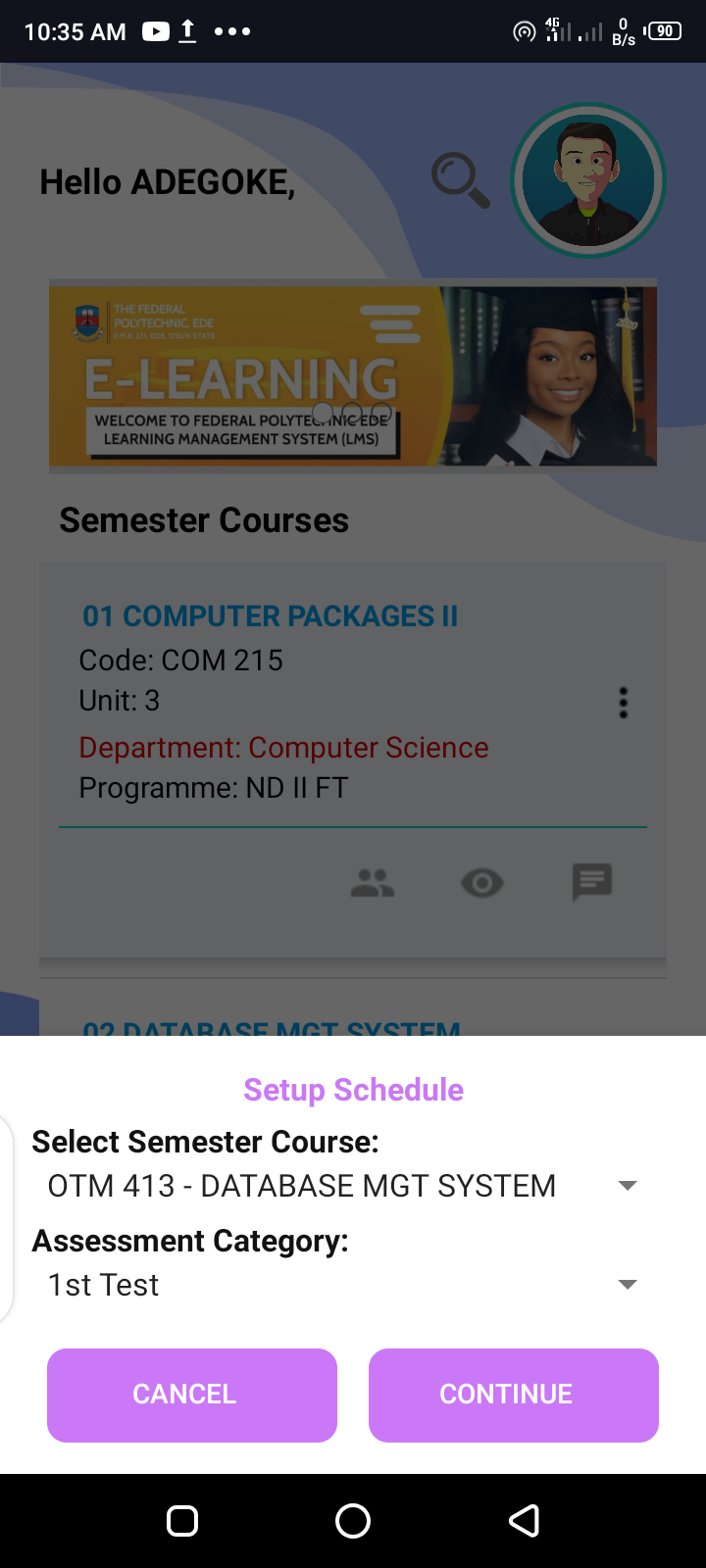 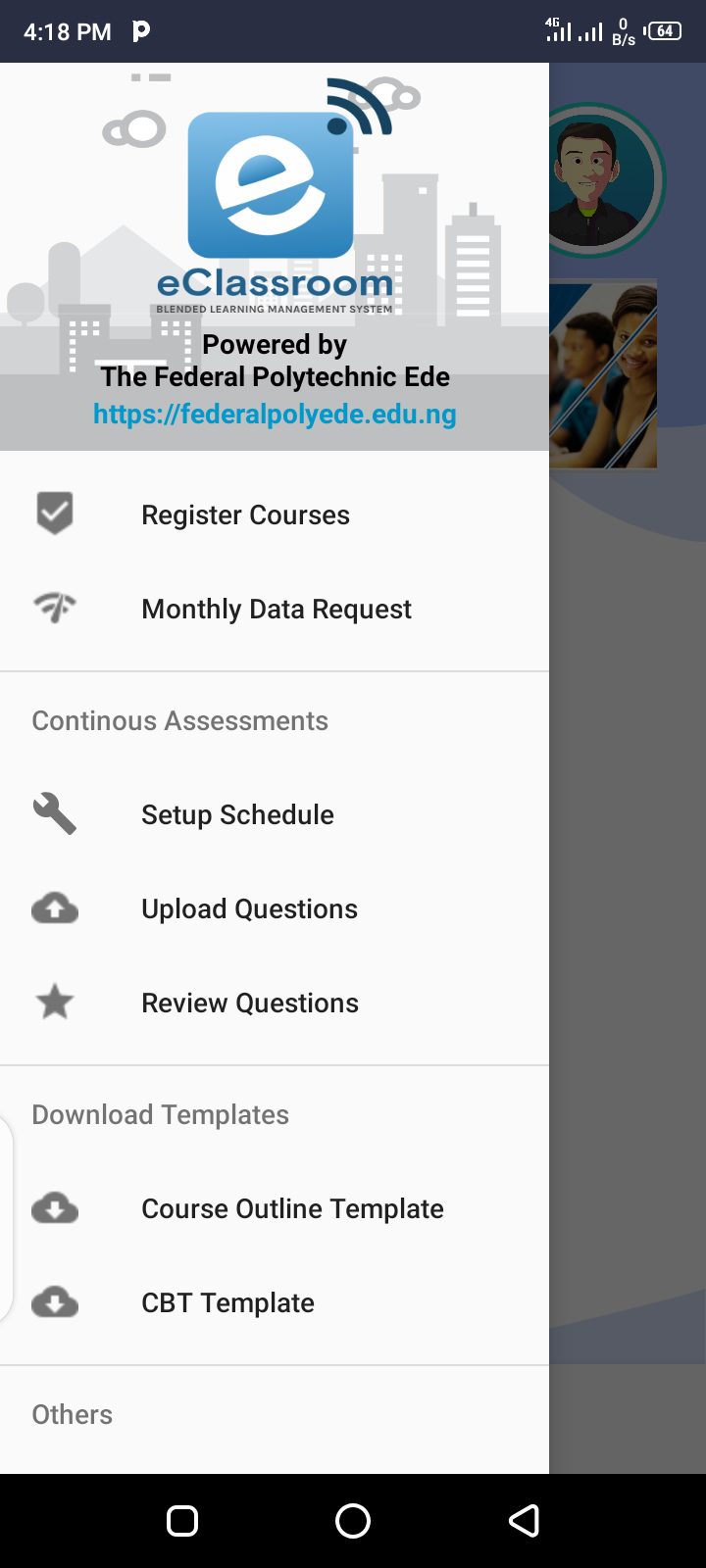 Menu List: Setup Schedule… Contd.
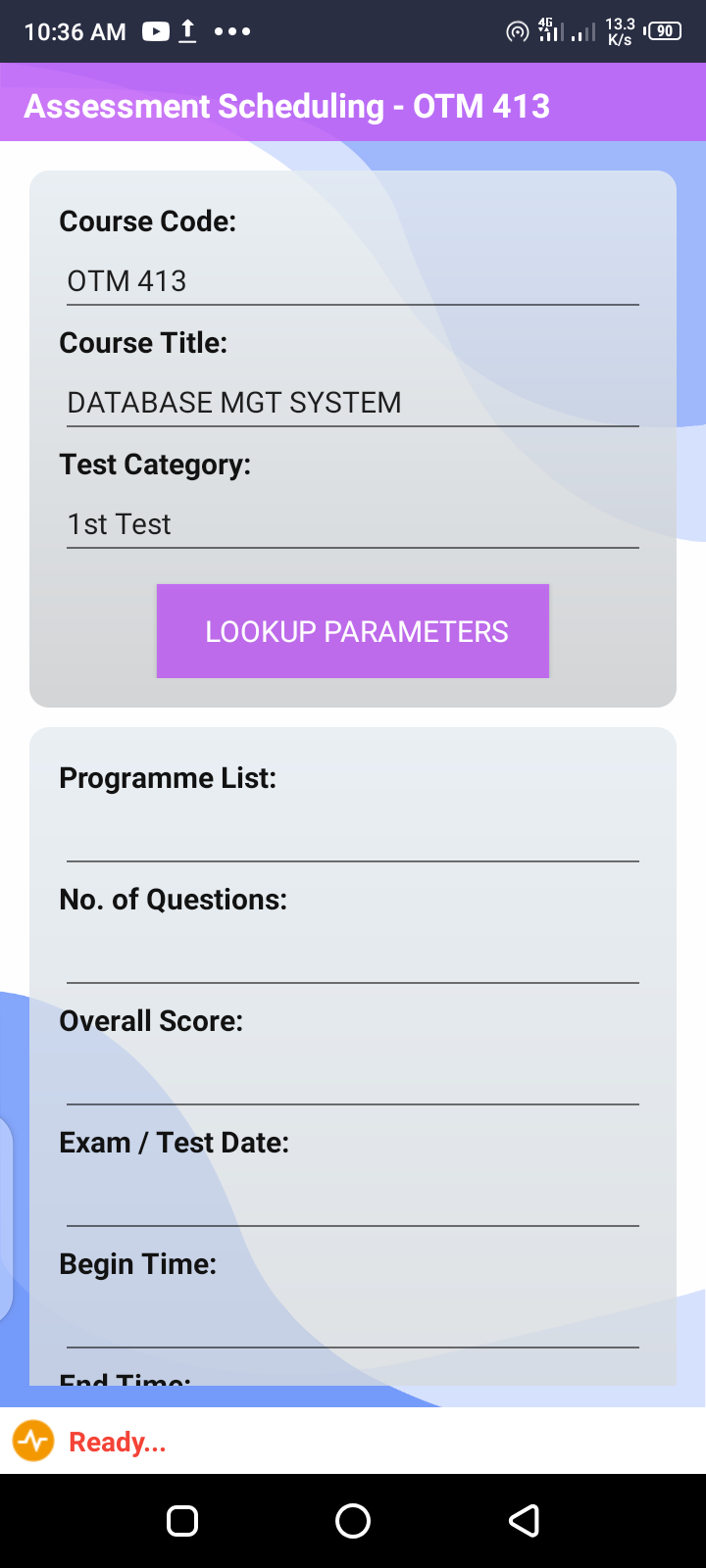 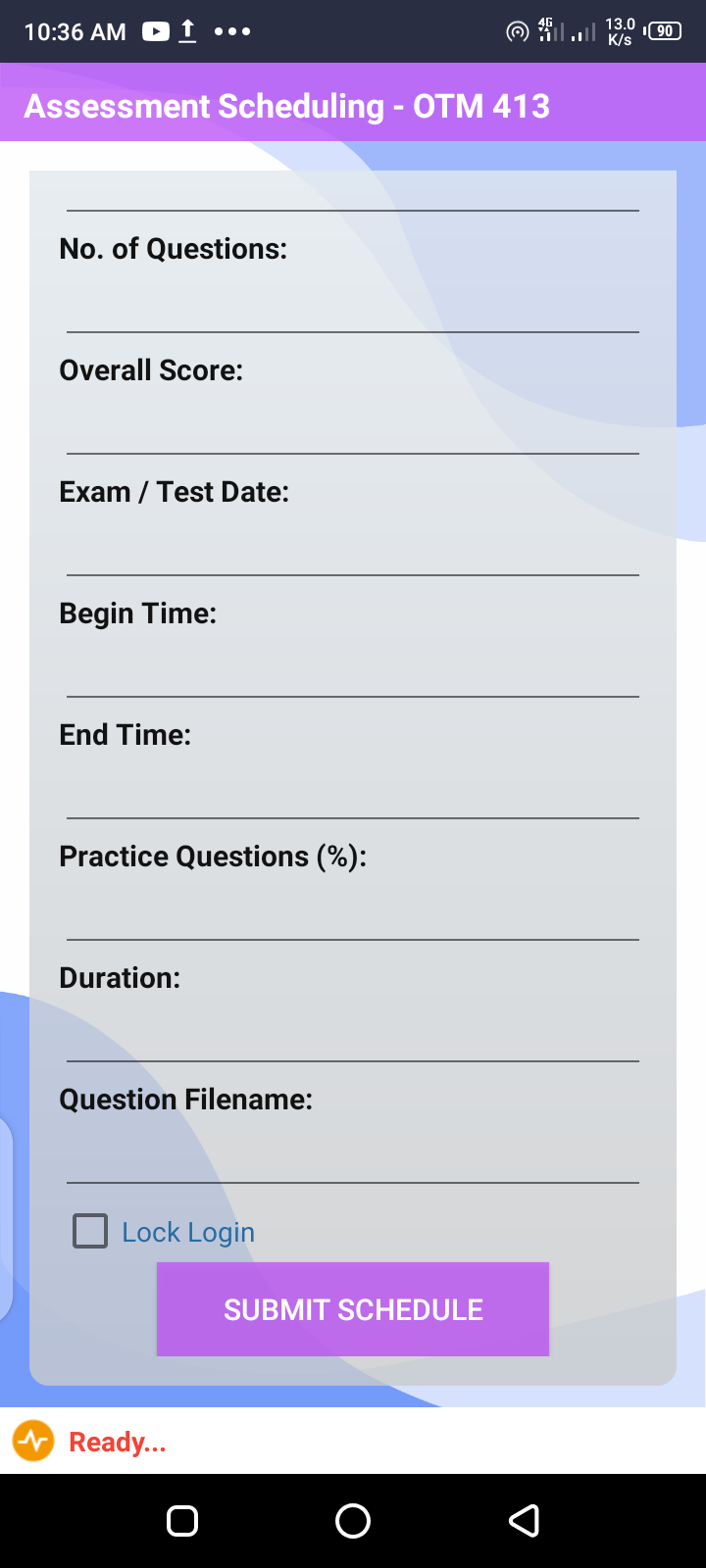 Enter list of classes to be scheduled for assessment e.g
Specify starting time
Specify ending time
Specify % of practice question allowed from bank
Number of question to be answered
Specify time allowed for assessment
Overall/ Total scores
This is optional
Assessment date and time to be selected
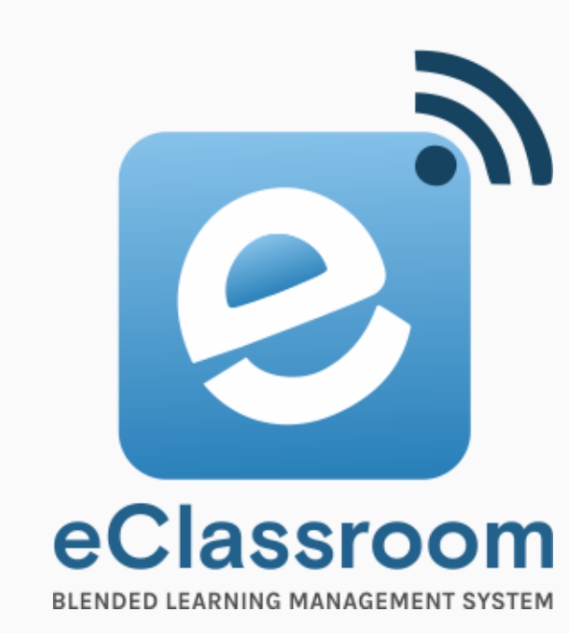 Menu List: Upload Question
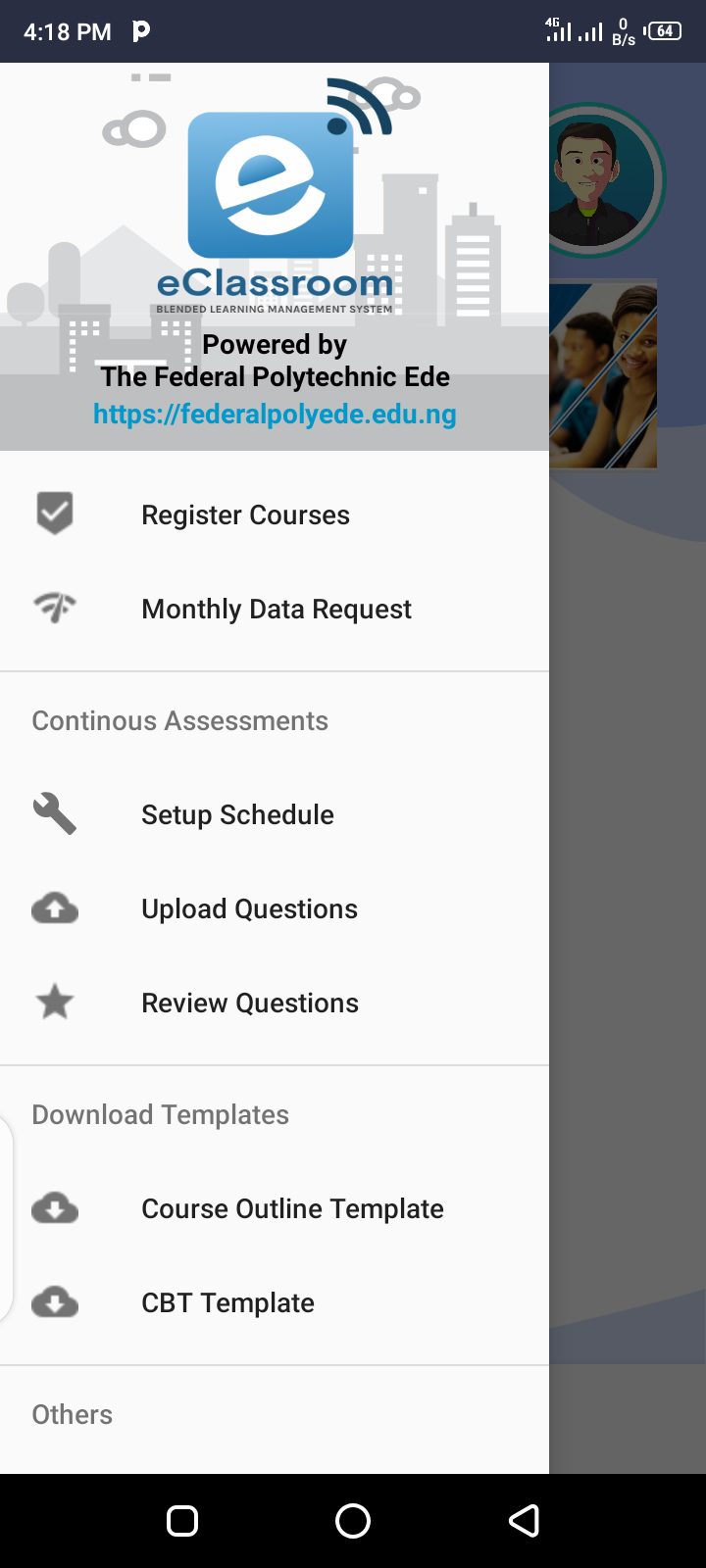 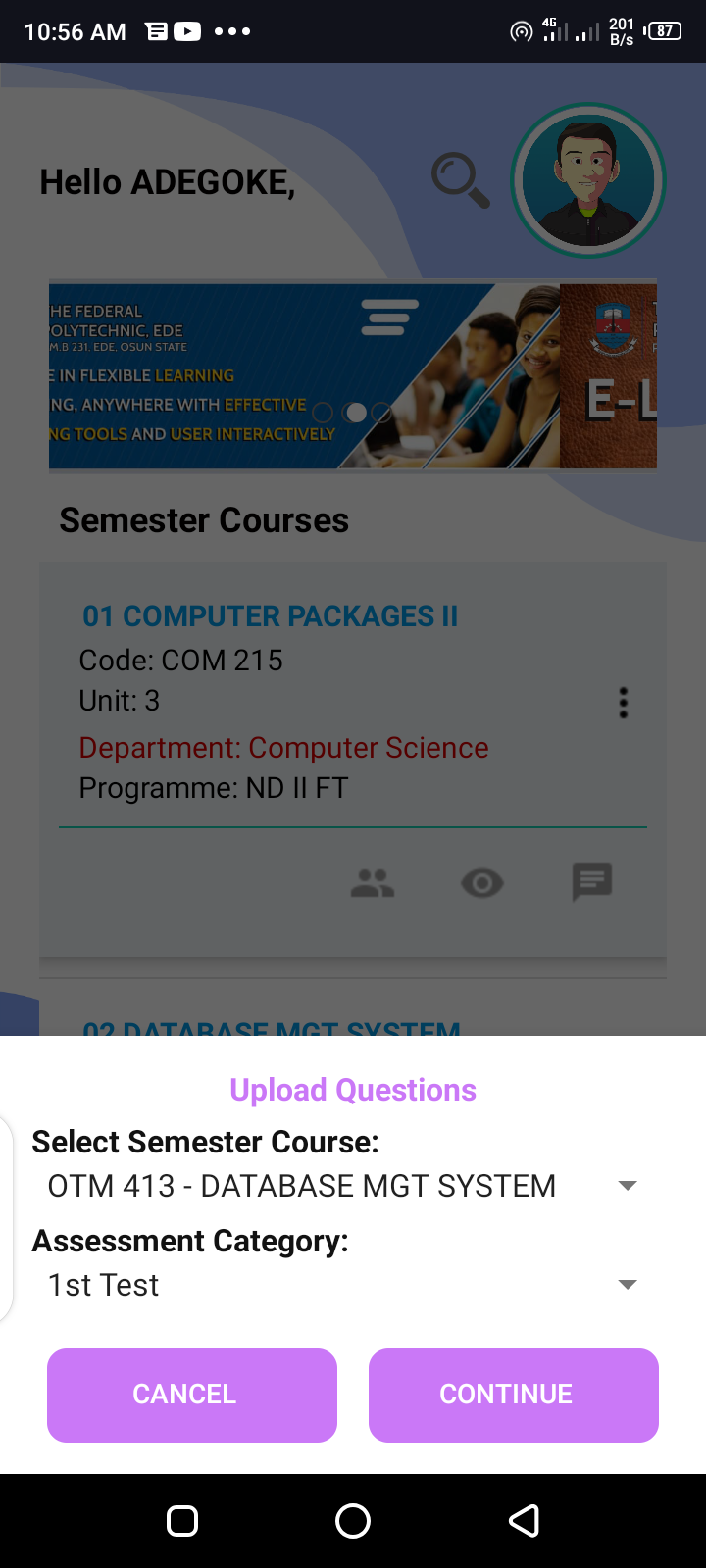 Continue to assess file on your smart device.
Menu List: Review Question
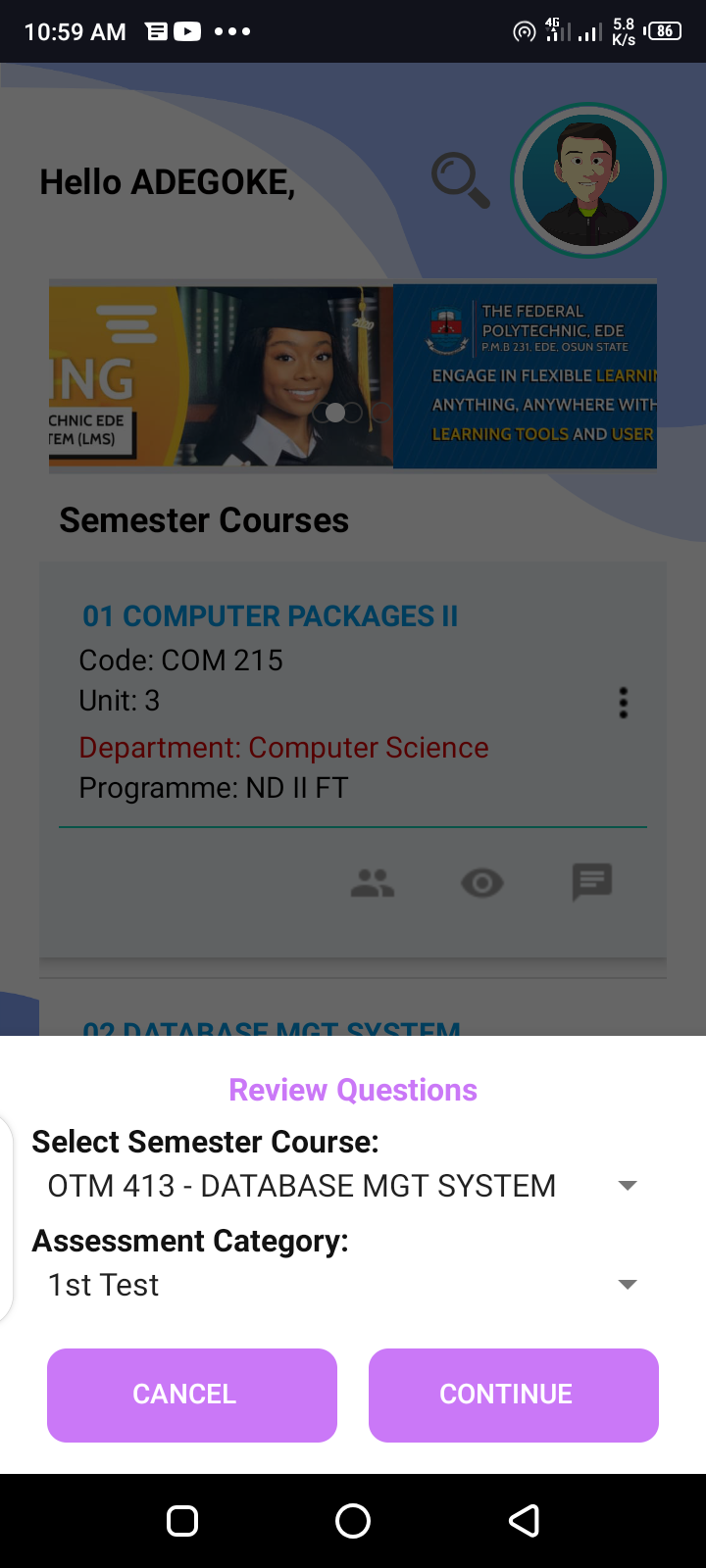 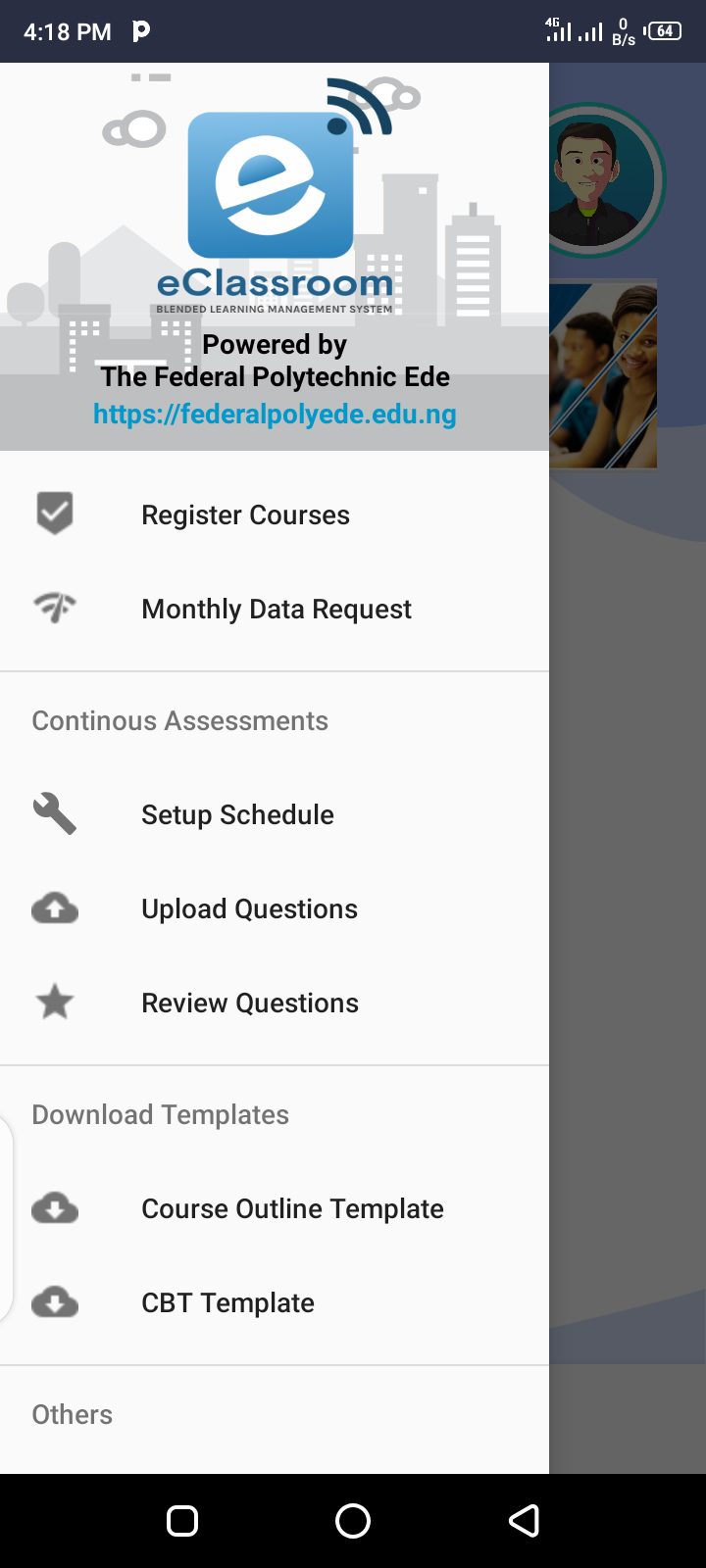 Click continue to review all uploaded questions
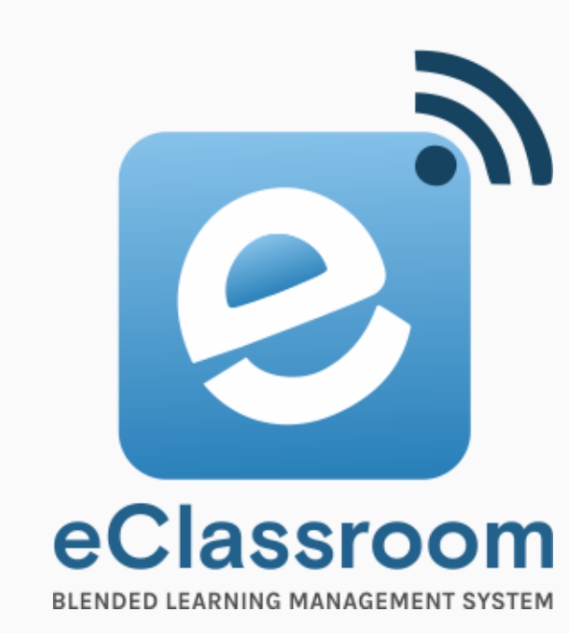 Menu List: Download Template
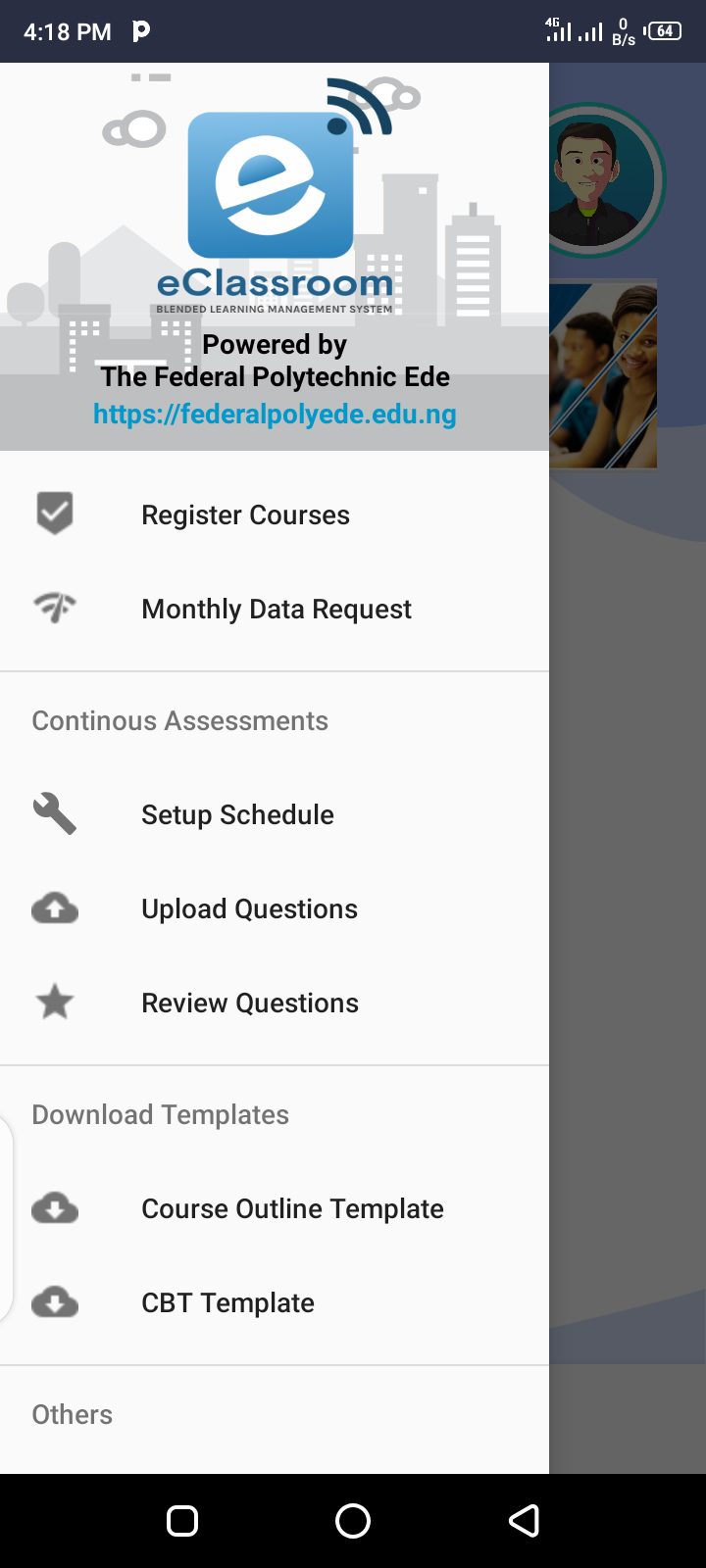 These function allows you to download accepted templates for setting course outline and CBT questions.
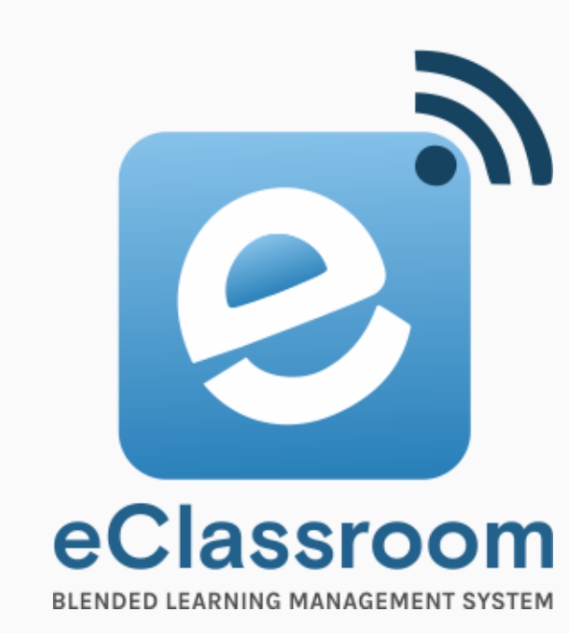 Menu List: Notification
This is a digital notification board for information dissemination
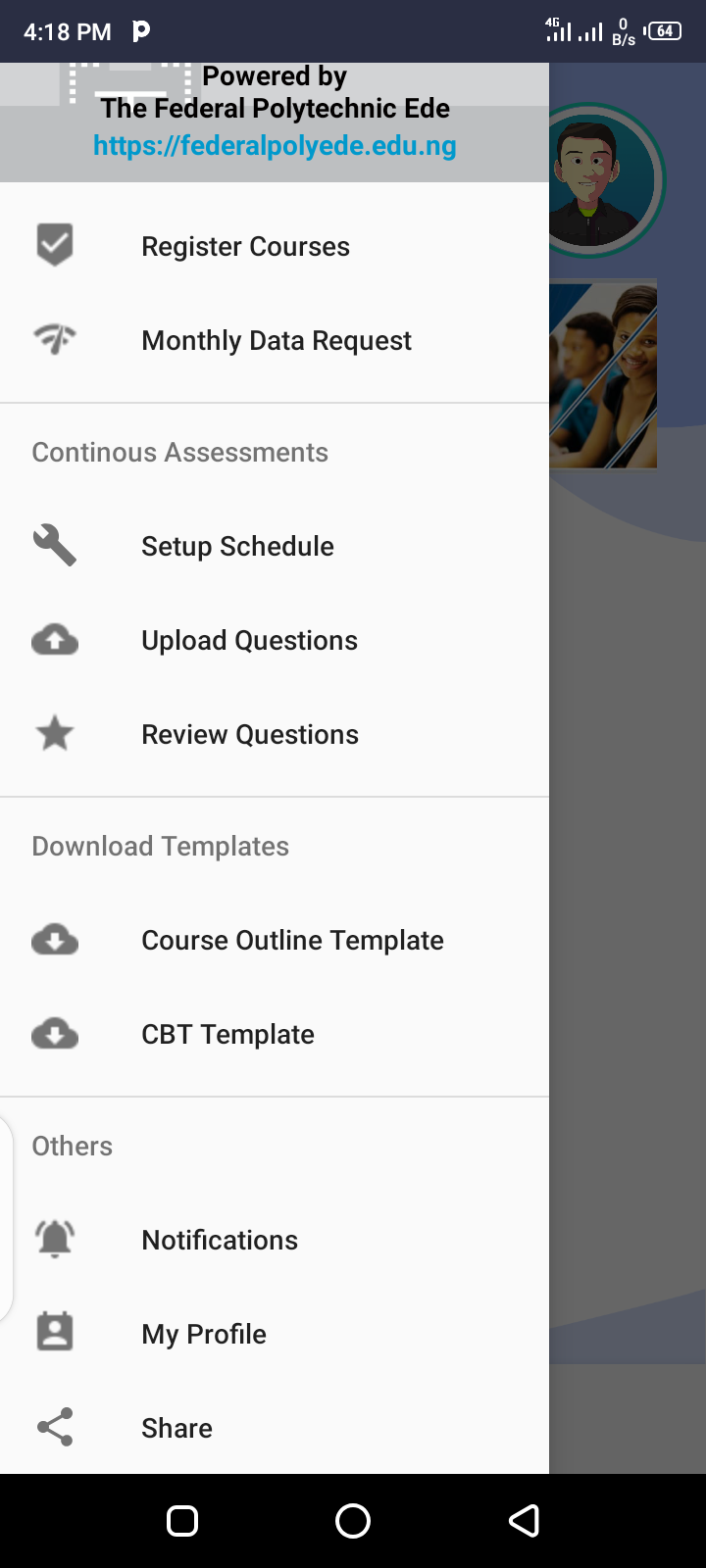 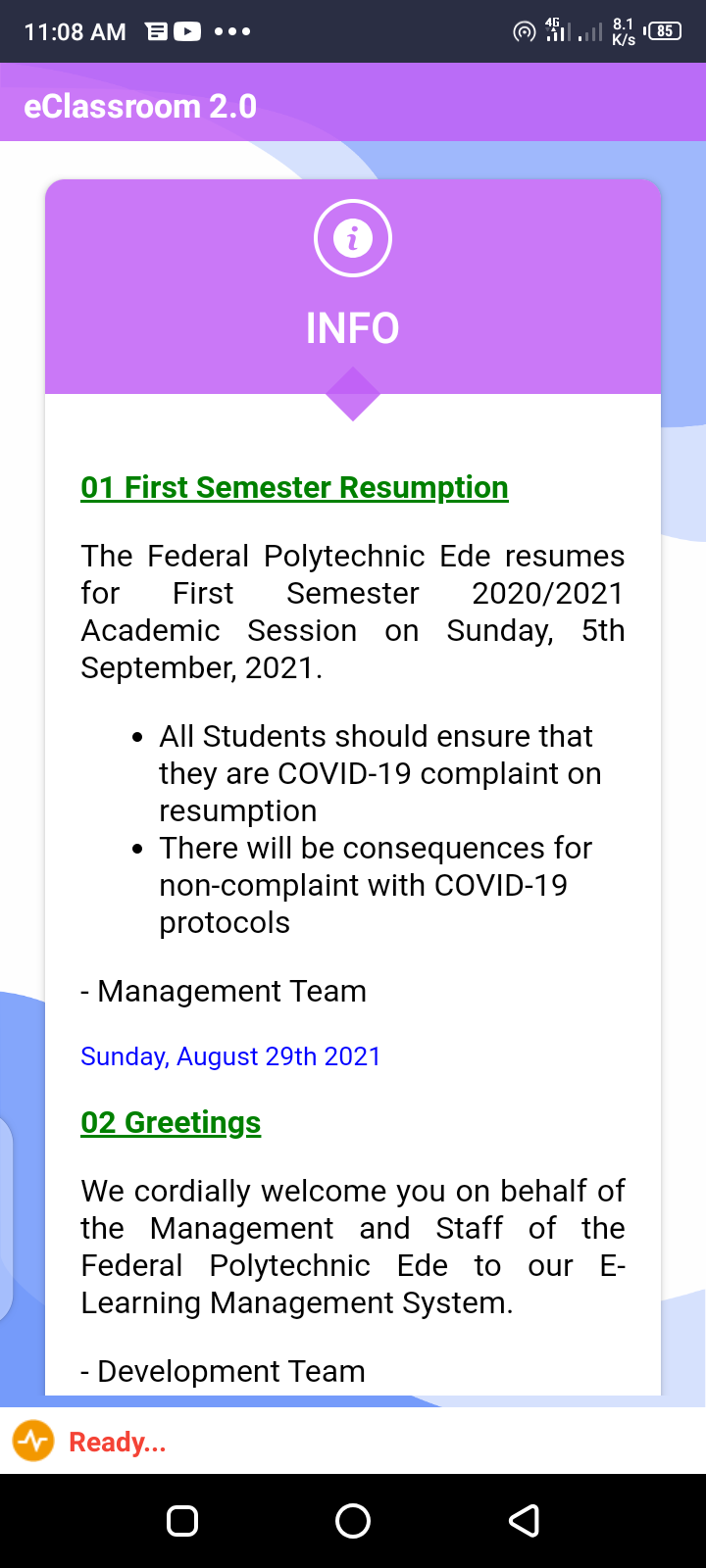 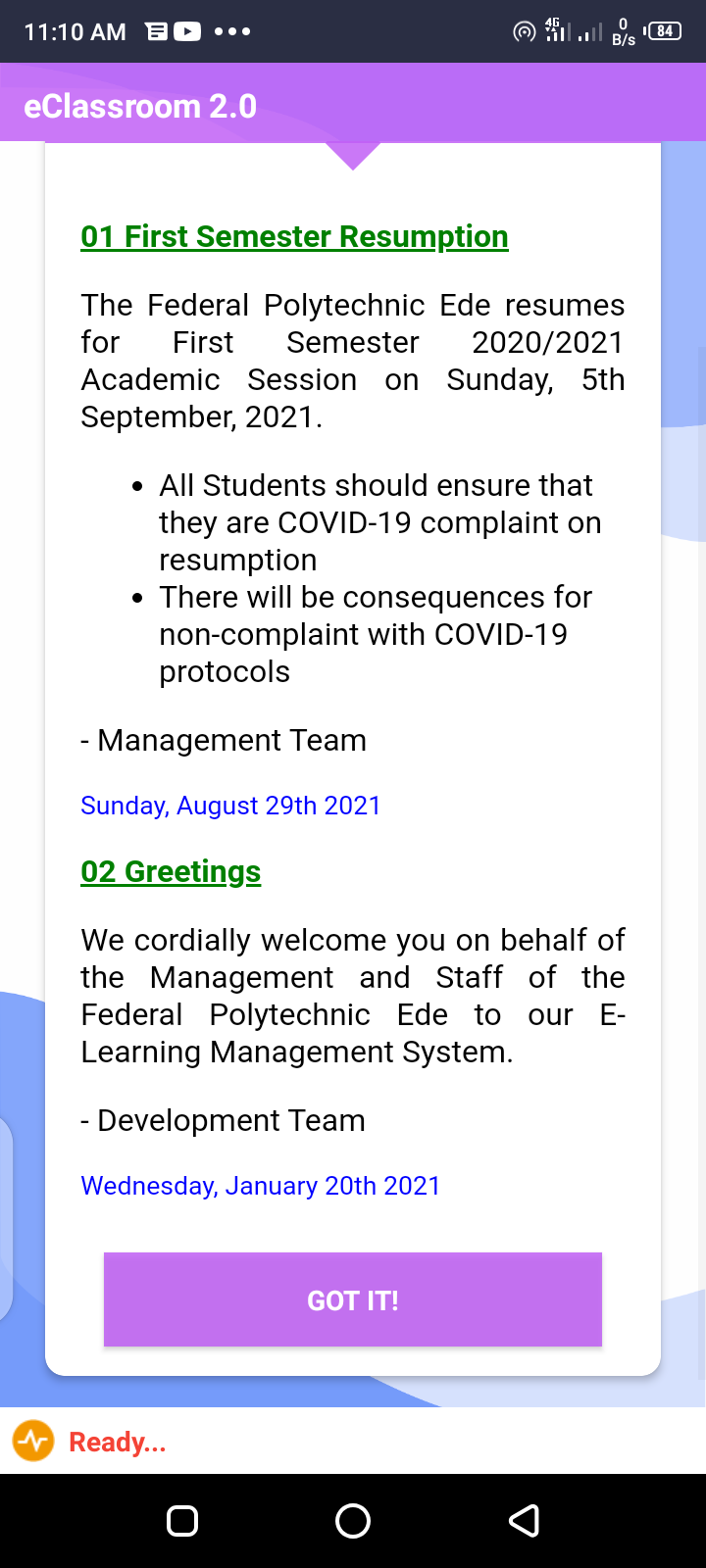 Menu List: My Profile
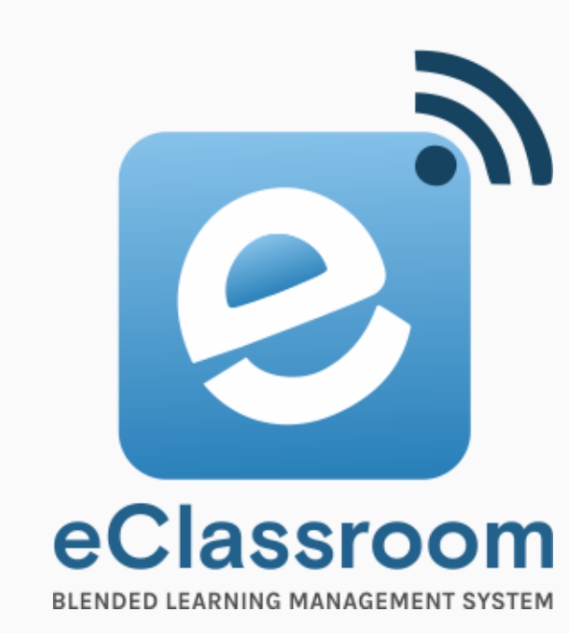 This function allows you manage your profile (i.e Change password and update contact)
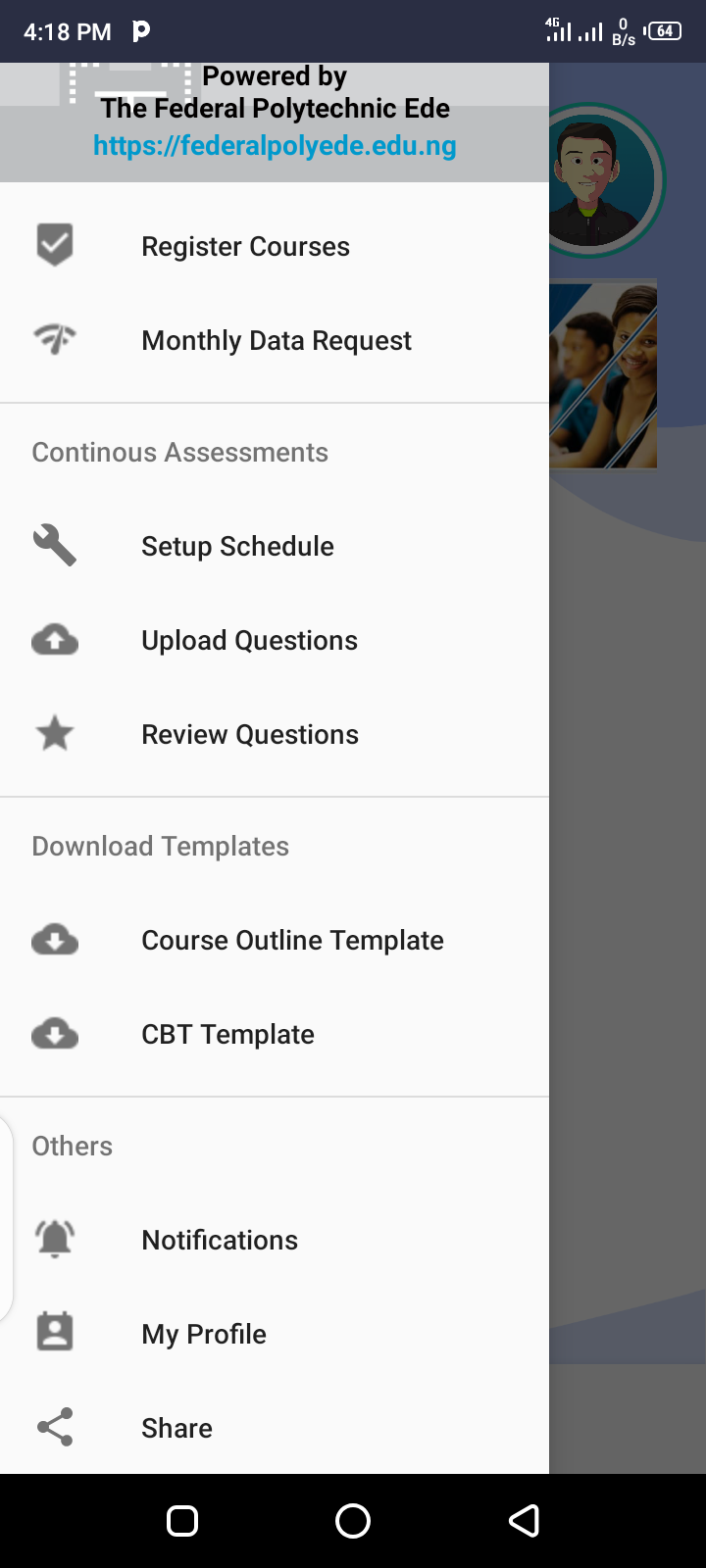 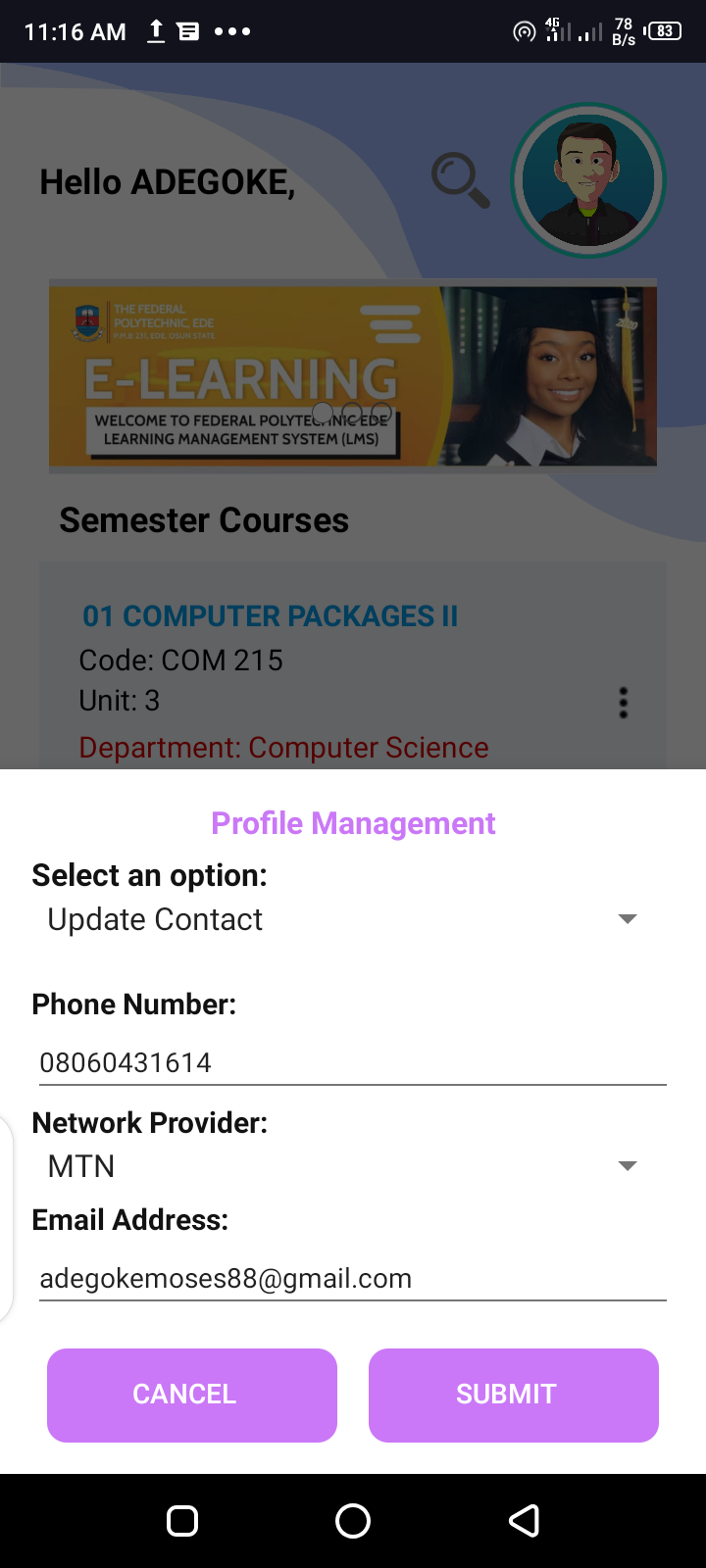 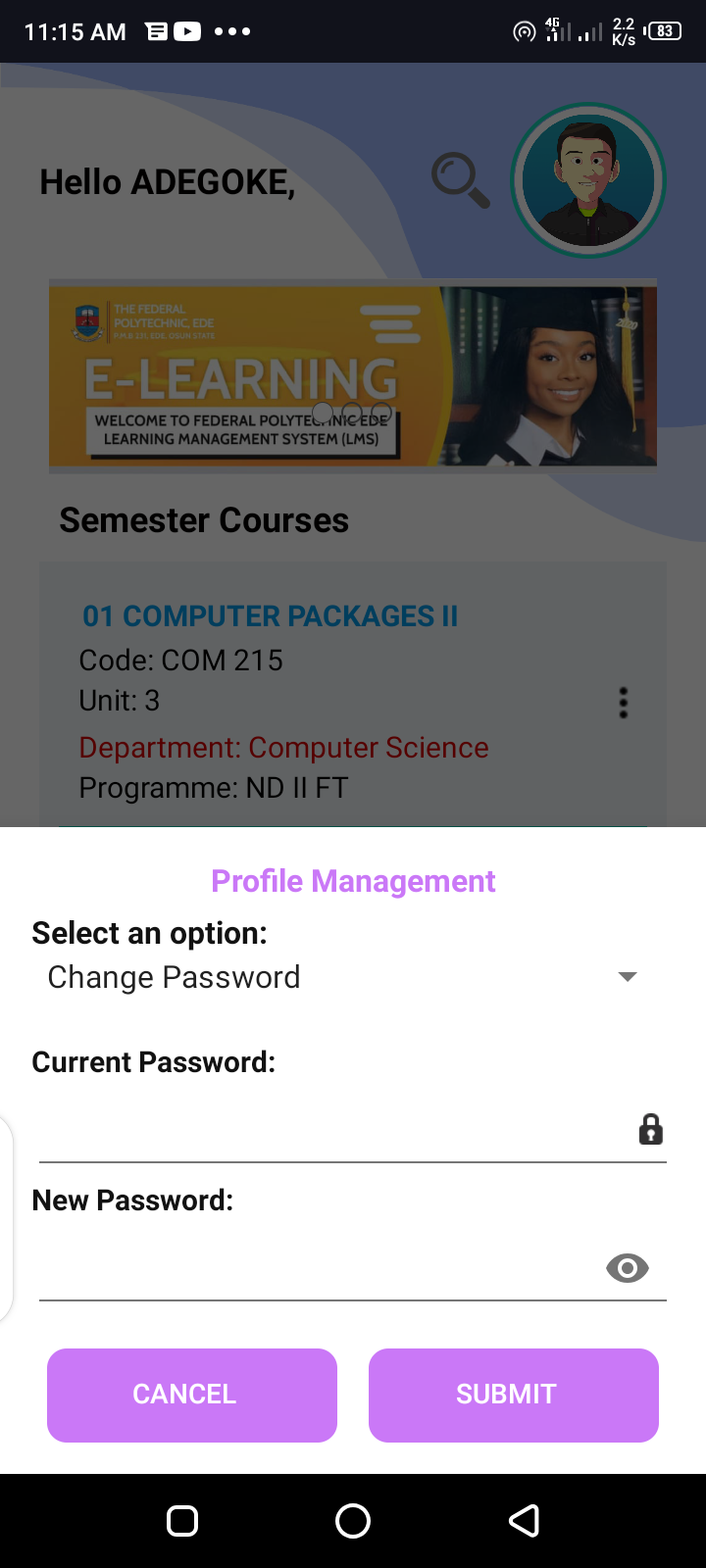 Menu List: Share
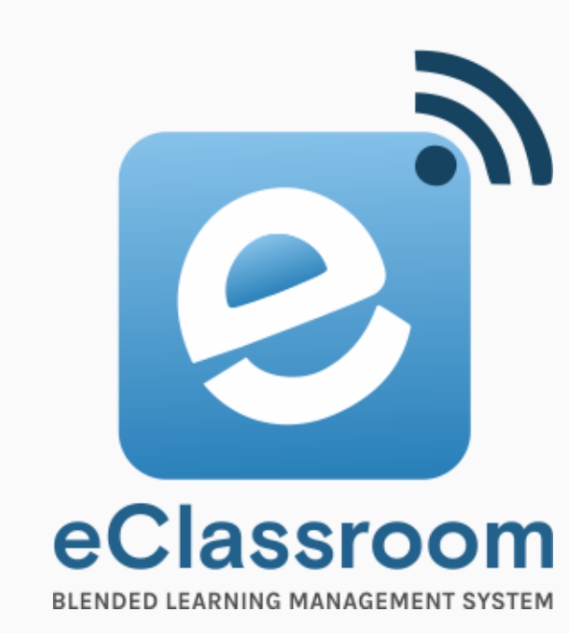 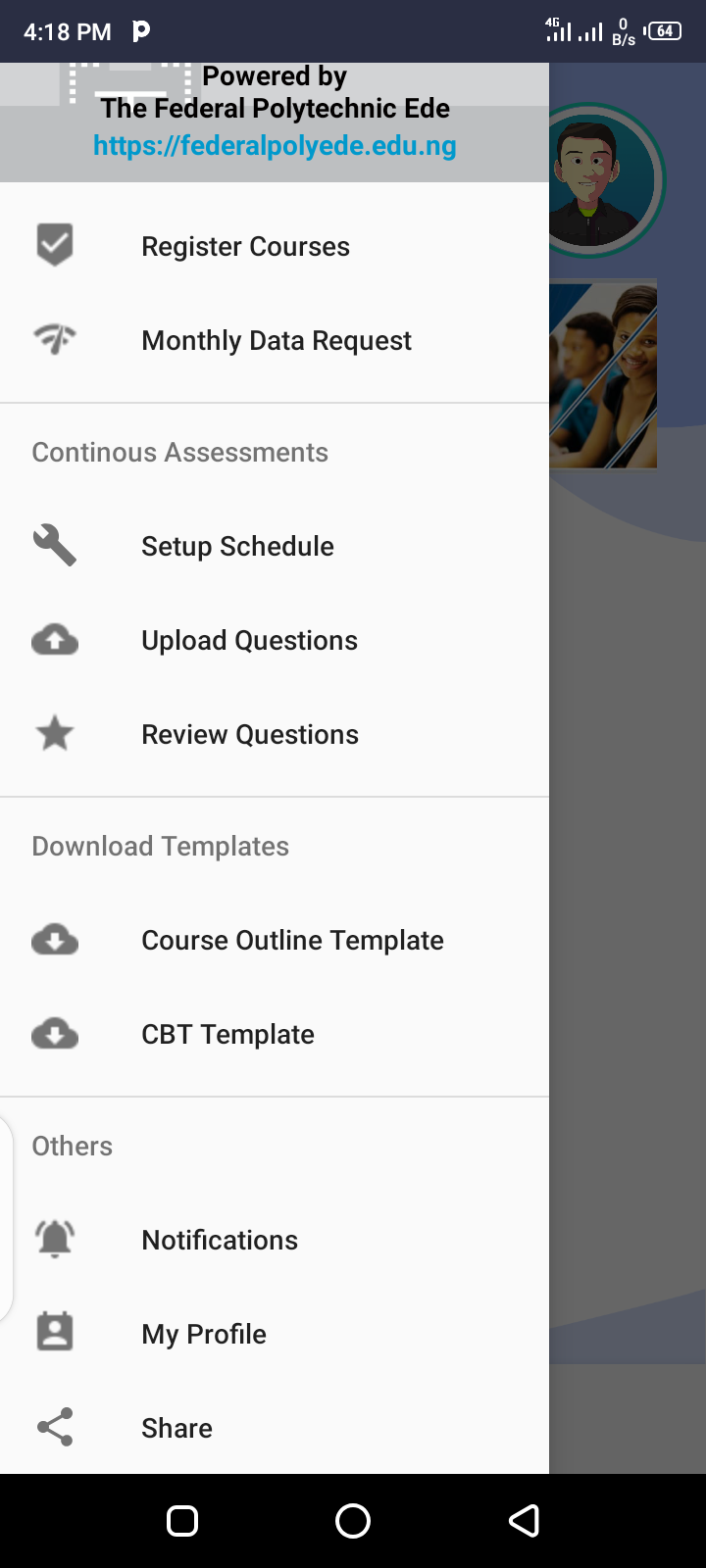 Allow user to share download link with students and colleagues
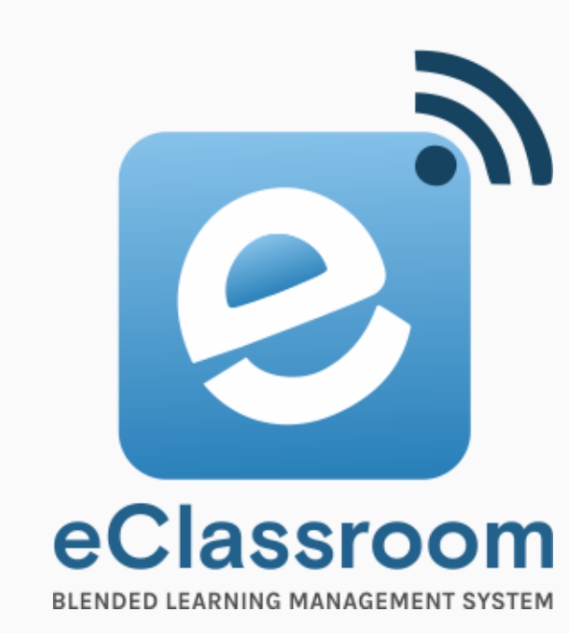 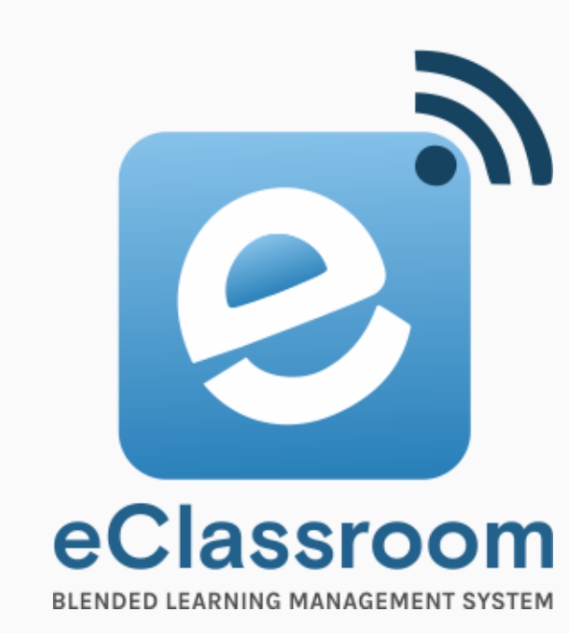 Thank you!